Love the Lord
With ALL Your Heart
Lesson 5.  A Heart Surrendered To God
Philippians 2:7 but made Himself of no reputation, taking the form of a bondservant, and coming in the likeness of men.
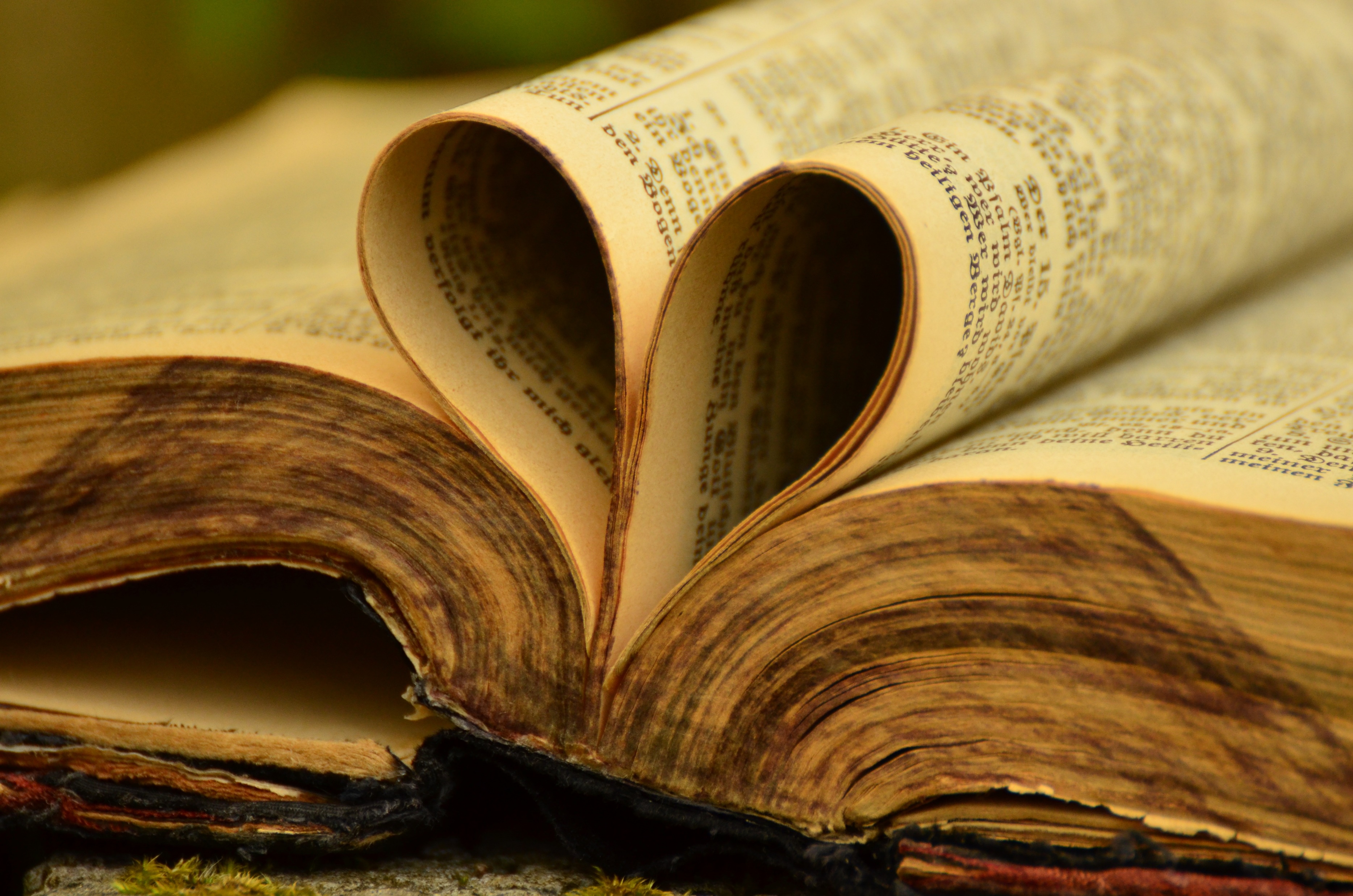 All to Jesus I surrender
Author: Judson W. Van DeVenter (1896)
1 All to Jesus I surrender,All to Him I freely give;I will ever love and trust Him,In His presence daily live.
Refrain:I surrender all, I surrender all;All to Thee, my blessed Savior,I surrender all.
2 All to Jesus I surrender,Make me, Savior, wholly Thine;Let me feel Thy Holy Spirit,Truly know that Thou art mine. 
[Refrain]
3 All to Jesus I surrender,Lord, I give myself to Thee;Fill me with Thy love and power,Let Thy blessing fall on me. 
[Refrain]
With All Your Heart – Lesson 5.  A Heart Surrendered To God
Lesson 1 – Nature of the heart
Lesson 2 – God Gave Them Up
Lesson 3 – Transformation and Renewal
Lesson 4 – Heart of Flesh or Stone
Lesson 5 – Surrendered to God
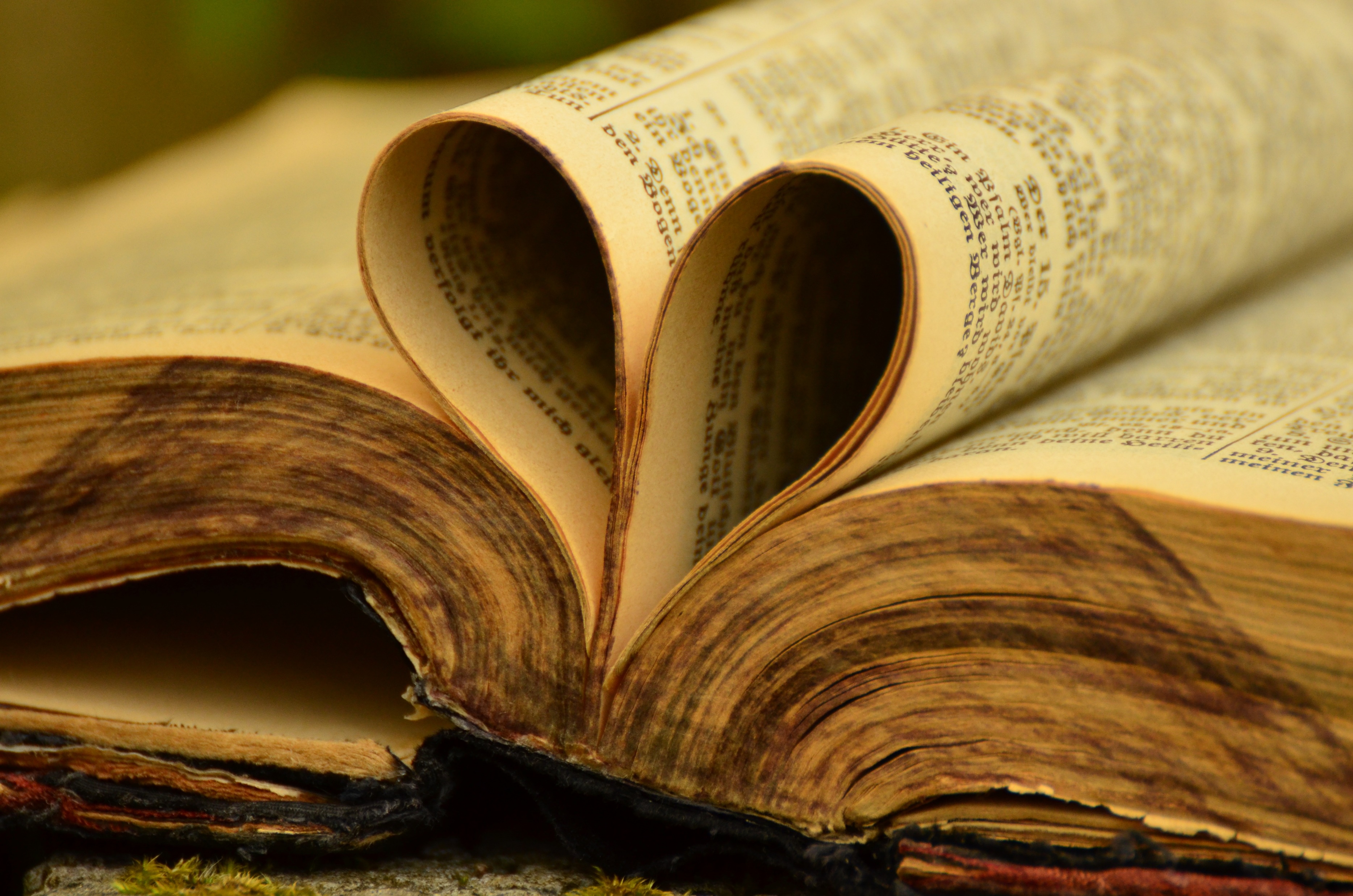 newlebanoncoc.com
With All Your Heart – Lesson 5.  A Heart Surrendered To God
Surrender, Submission 
These concepts are unpopular to most people.
Many who understand these ideas are afraid of them because they involve the denial of self. 

The greatest struggle people have with God is accepting and obeying His command to die to “self” and to surrender to Him wholeheartedly.
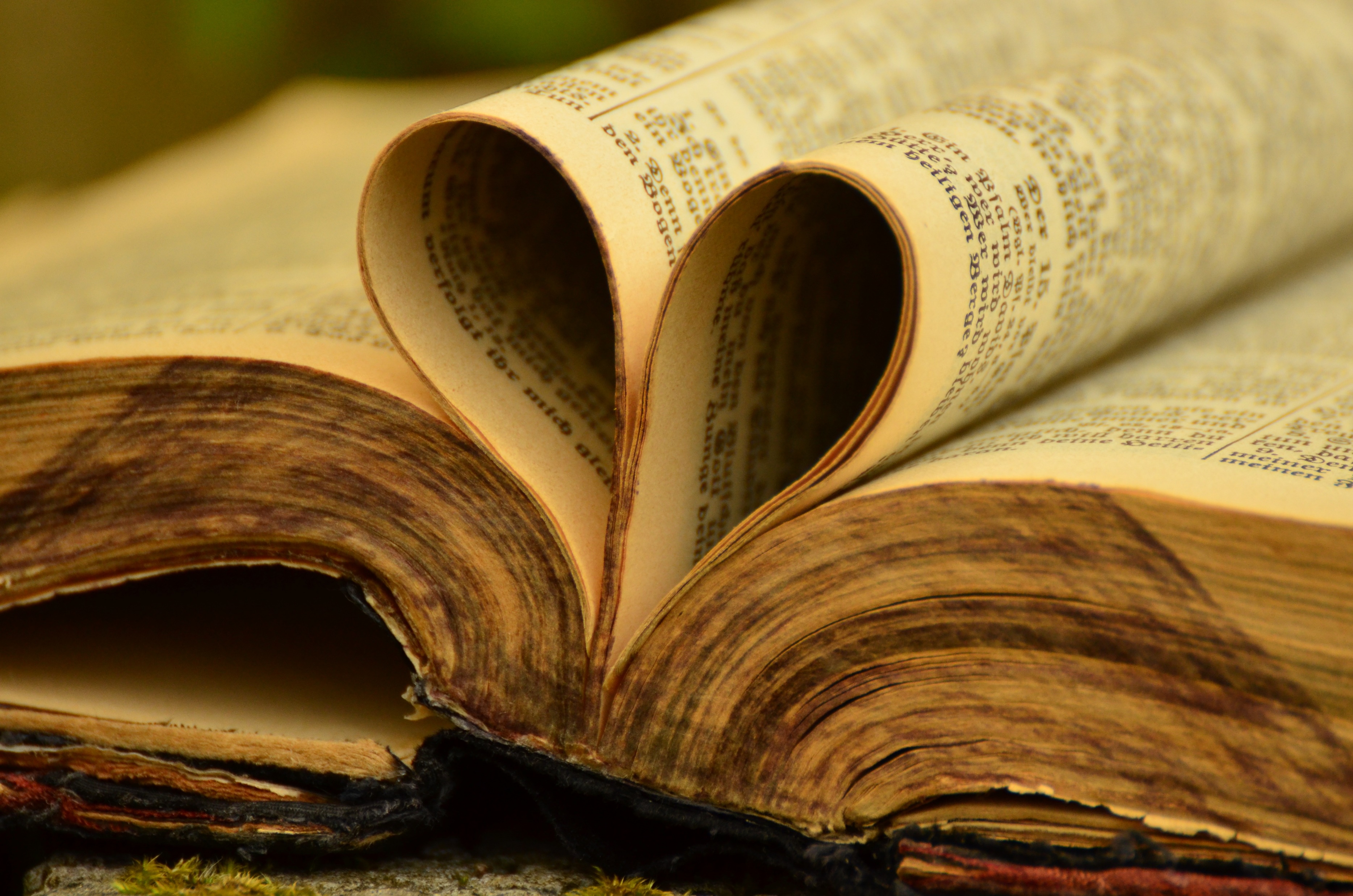 newlebanoncoc.com
With All Your Heart – Lesson 5.  A Heart Surrendered To God
Many have tried for years to provide a cure for people’s mental and emotional problems through treatments that empower the self. These treatments do not take into consideration the human need for total surrender to the Creator or the healing people can receive when they yield to Him. 
Similarly, in the church, some people have adopted an extreme view of God’s grace that produces selfish believers who seek instant gratification. Many of these believers do not appreciate the nature of Jesus’ sacrifice for them or the lifestyle of surrender to God that He set as a pattern for us. 
They don’t believe they need to give up anything to God; they think they should just receive from Him without fulfilling any responsibility on their part.
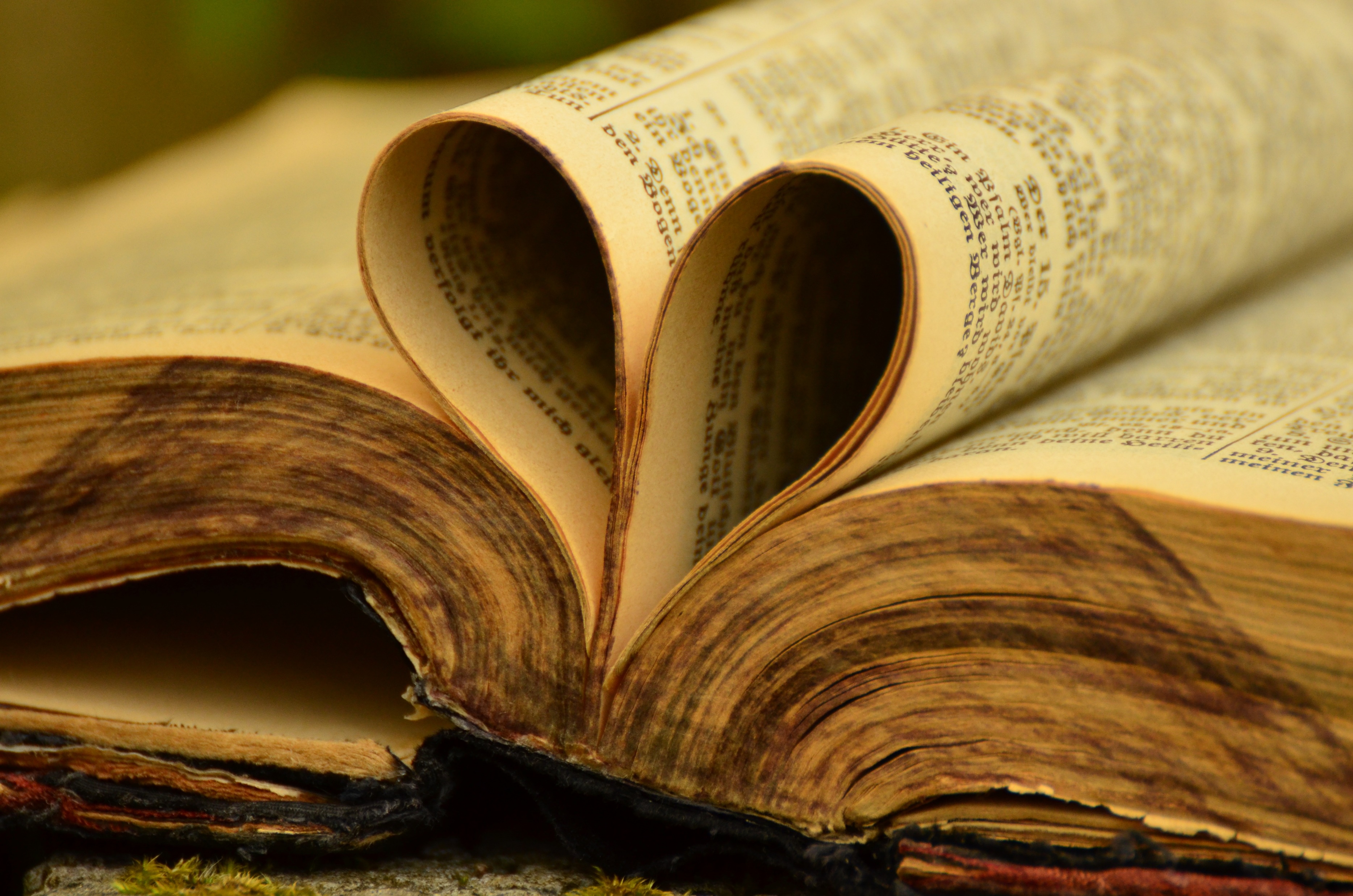 newlebanoncoc.com
With All Your Heart – Lesson 5.  A Heart Surrendered To God
God Requires Continuous Surrender
The only way to experience transformation of the heart and to receive God’s blessings is through daily surrender to Him. Jesus said:
Unless a grain of wheat falls into the ground and dies, it remains alone; but if it dies, it produces much grain. He who loves his life will lose it, and he who hates his life in this world will keep it for eternal life. If anyone serves Me, let him follow Me; and where I am, there My servant will be also. If anyone serves Me, him My Father will honor.  (John 12:24–26)
God requires total, continuous surrender on our           part.
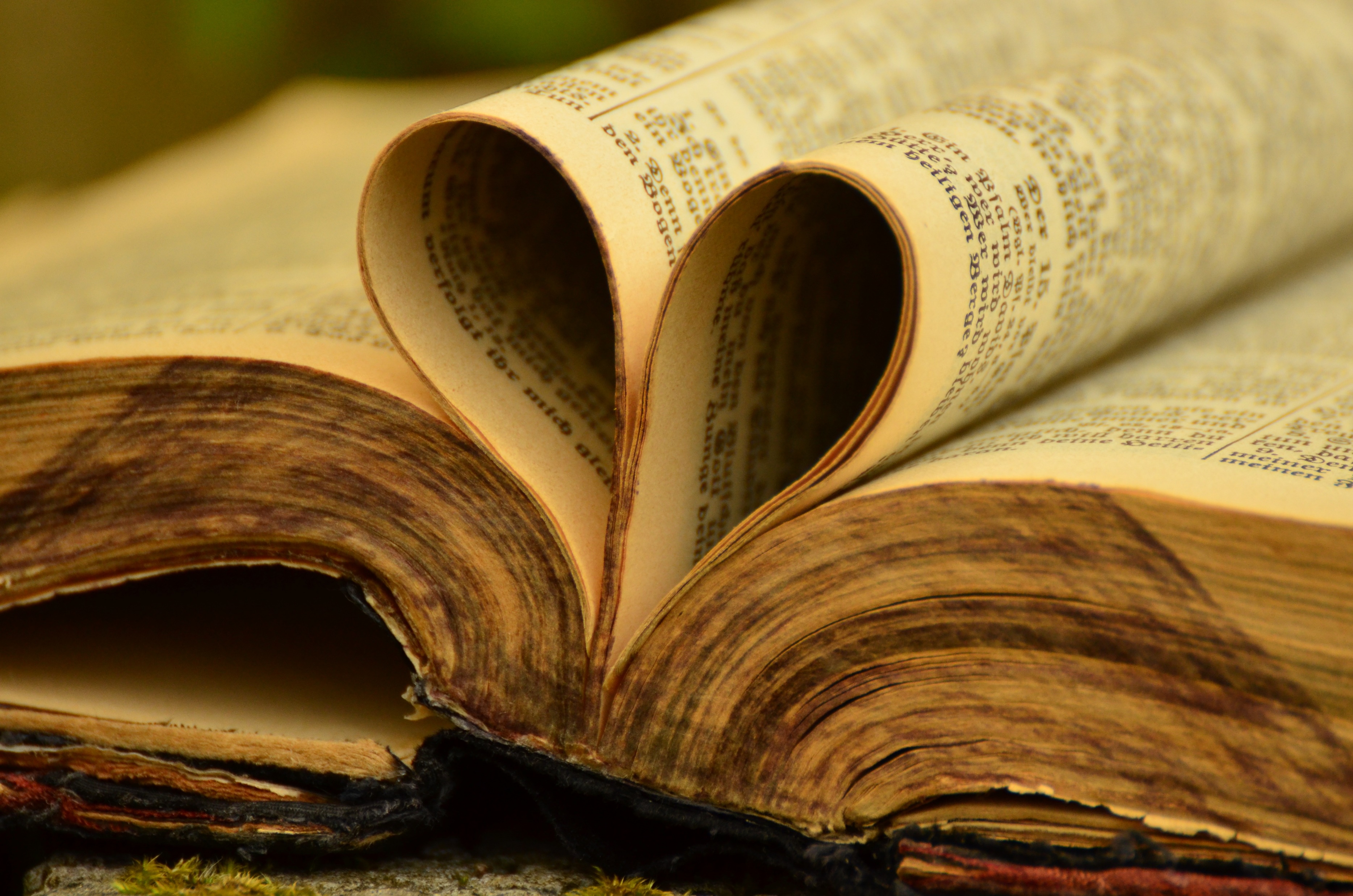 newlebanoncoc.com
With All Your Heart – Lesson 5.  A Heart Surrendered To God
The act of giving up of oneself or something that is a part of oneself, is a concept found in the heart of God. 

The “law of surrender” applies to God, as well as man, because to sacrifice oneself for the sake of others is a big part of His nature. 

Surrender reflects the deepest part of Him. Christ was never higher than when He surrendered Himself to become the lowest for us. 
“Christ made Himself of no reputation, taking the form of a bondservant, and coming in the likeness of men”                 Phil.2:7
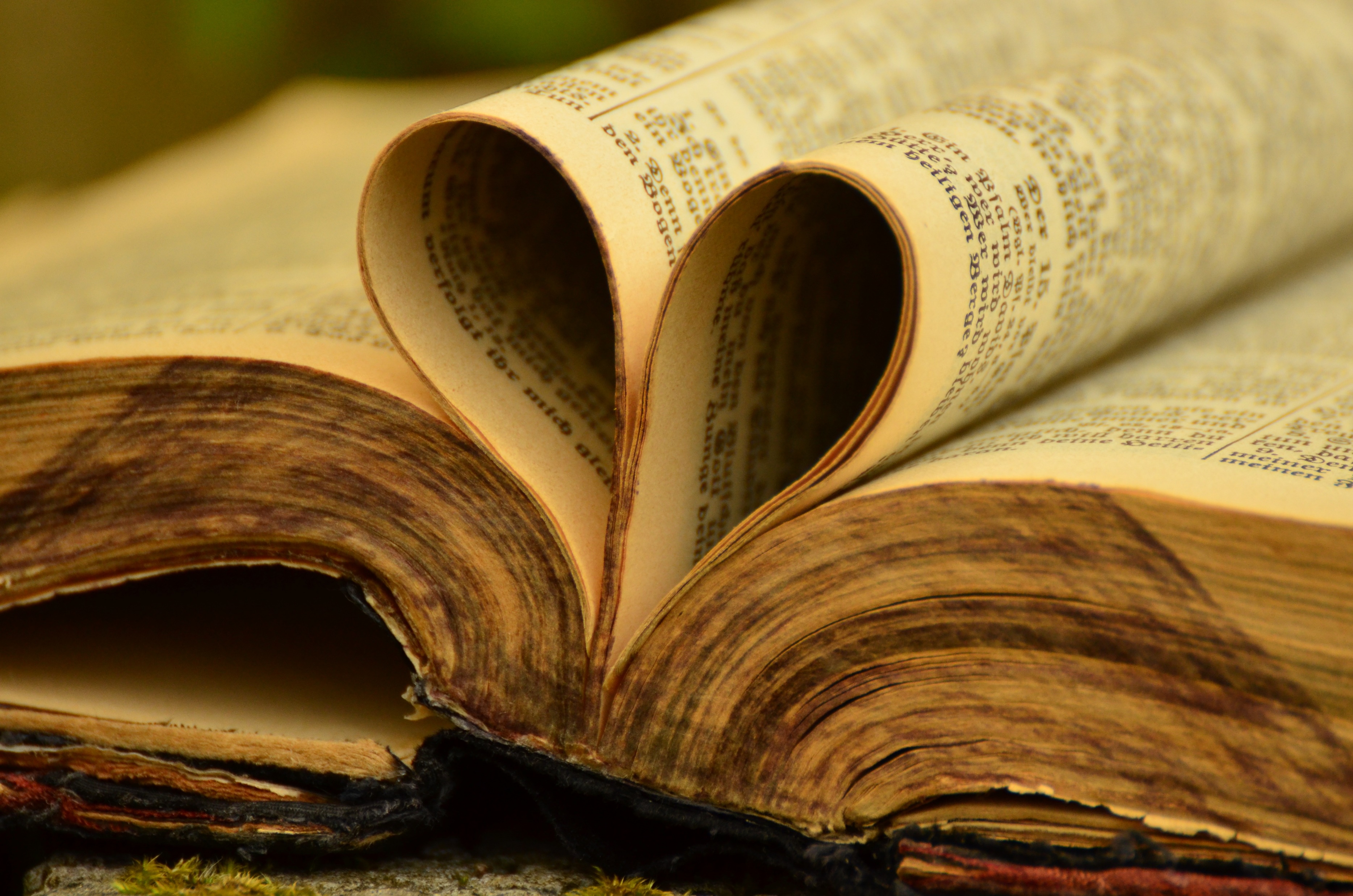 newlebanoncoc.com
With All Your Heart – Lesson 5.  A Heart Surrendered To God
Many people believe in God and worship Him, but they don’t commit to Him beyond attending Sunday morning services. They don’t want to follow the path of surrender that Christ made for them because it involves giving up self, and making sacrifices to God. People don’t want to give up their sinful practices or lifestyle, and they don’t want to share in the sufferings of Christ.
 
Phil.3:10  that I may know Him and the power of His resurrection, and the fellowship of His            sufferings, being conformed to His death,
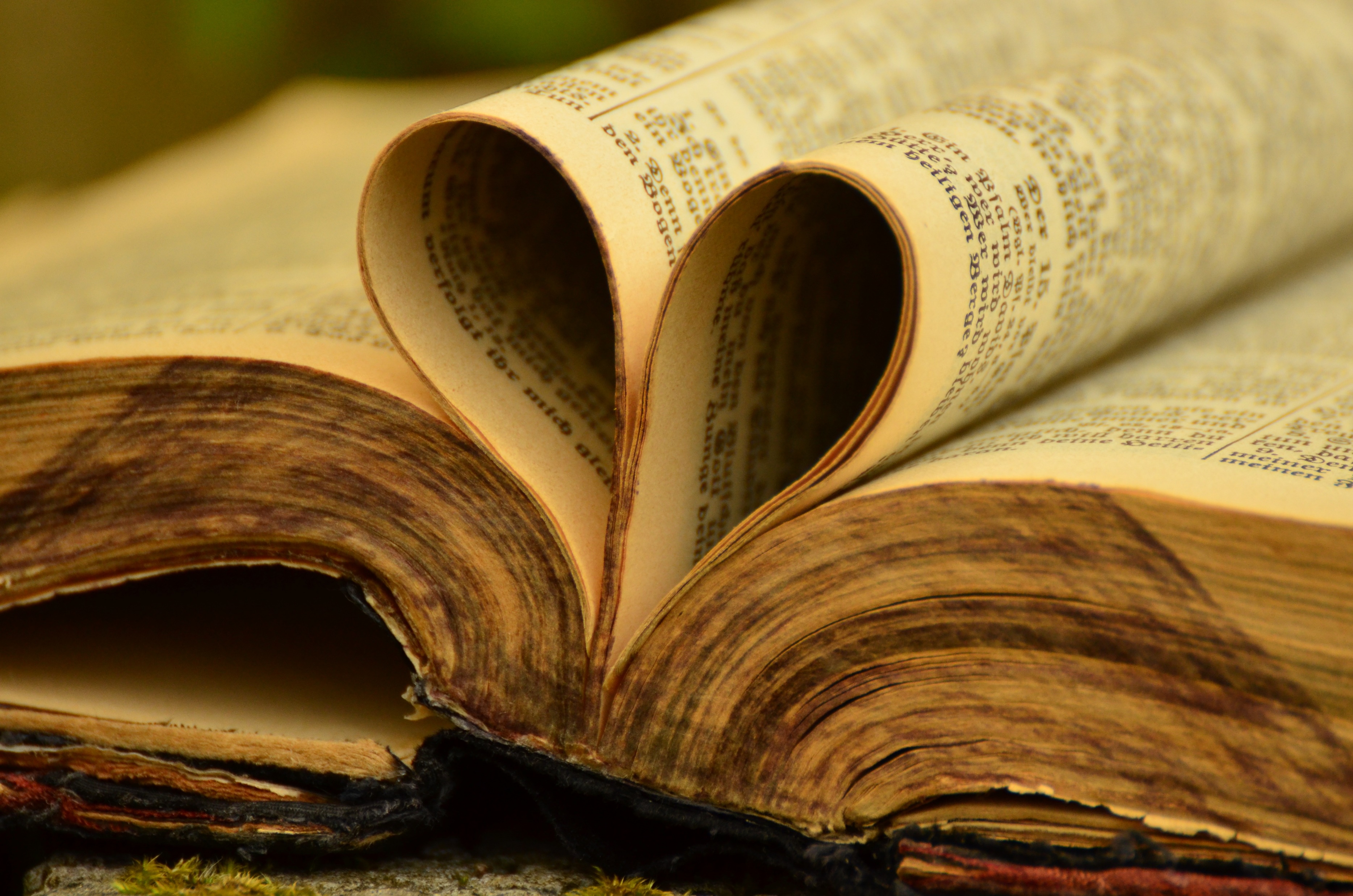 newlebanoncoc.com
With All Your Heart – Lesson 5.  A Heart Surrendered To God
Willing Surrender or Unwilling Surrender?

Some who “commit” to God never truly surrender to Him. Surrendering goes much deeper  because it compels a person to address the deepest part of his rebellion against God.

Example, a soldier may commit to military service because his country is at war, there is a draft, and there is no other option for him than to serve, or he goes to prison. However, his heart may not be in it. The entire time he serves, the soldier may be internally rebelling               against his obligation.
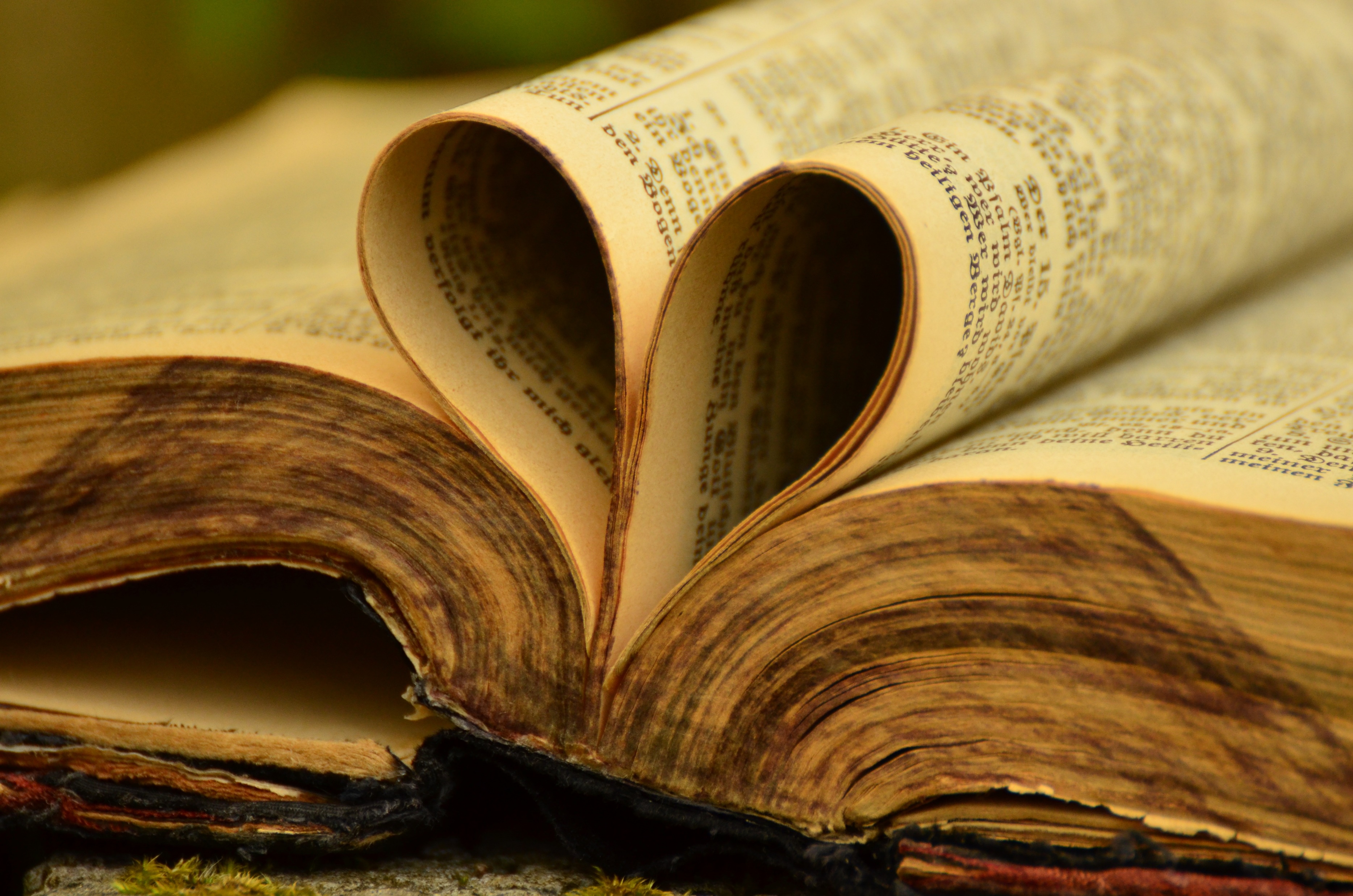 newlebanoncoc.com
With All Your Heart – Lesson 5.  A Heart Surrendered To God
The Surrendered Heart Yields Its Rights
One definition of surrender is “to yield to the power, control, or possession of another upon compulsion or demand.” That definition corresponds to the illustration of the drafted soldier.

 Another definition of surrender is “to give up completely or agree to forgo especially in favor of another.” This definition seems to correspond more closely to our act of surrender to God. Surrender involves giving up the demands of the “self” and sin in favor of what God wants for us, and giving up our own rights and desires in favor of what would be best for those whom we are called to serve in His name.
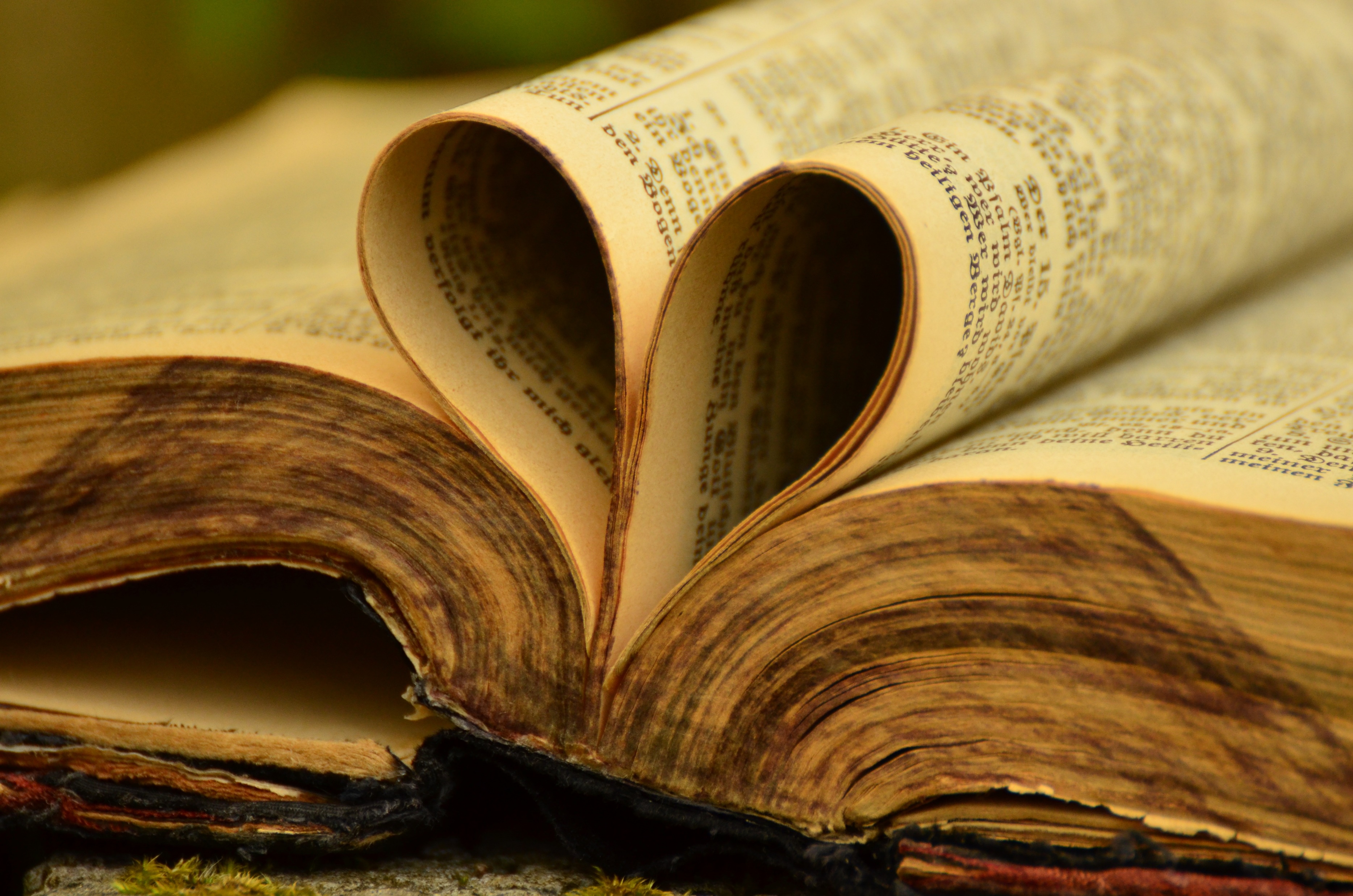 newlebanoncoc.com
With All Your Heart – Lesson 5.  A Heart Surrendered To God
When we surrender our rights and needs to God, we will receive back much more than we yield to Him.
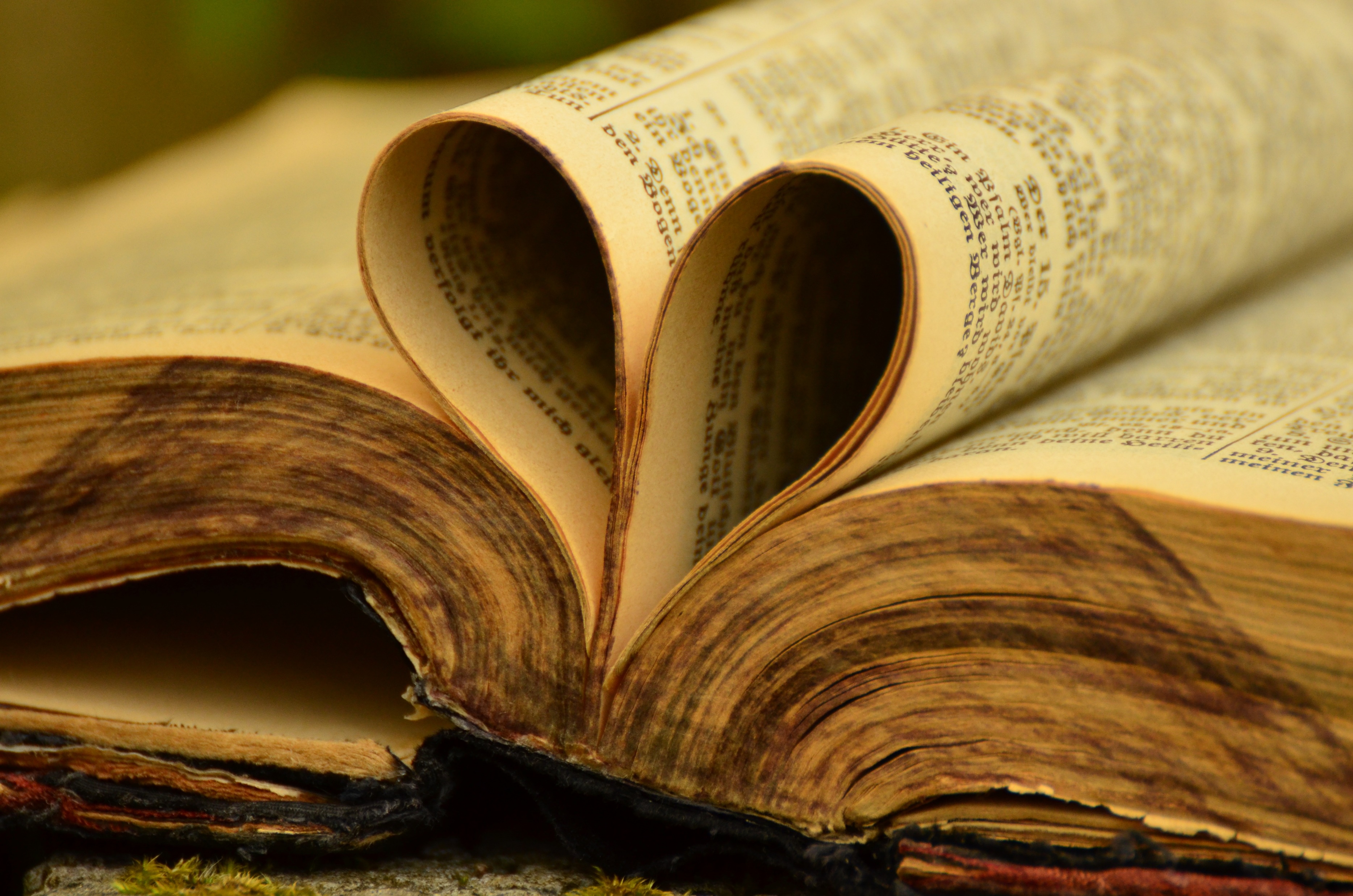 newlebanoncoc.com
With All Your Heart – Lesson 5.  A Heart Surrendered To God
The Surrendered Heart Is a Sign of Spiritual Maturity

God’s principles of blessing will therefore be effective in our life as we surrender to Him our heart, our will, and our rights. Many people want to automatically “fix” everything that’s wrong in their life by using biblical words as if they were magic formulas. 
But God’s power doesn’t work that way. There are a number of people in the body of Christ who are frustrated because they think they are applying biblical principles of prosperity, health, and other areas, but they never see any results because they have not fully surrendered to God. Many of these people live with the immature attitude of a spoiled child who refuses to assume responsibility for his actions but expects gifts and privileges anyway.
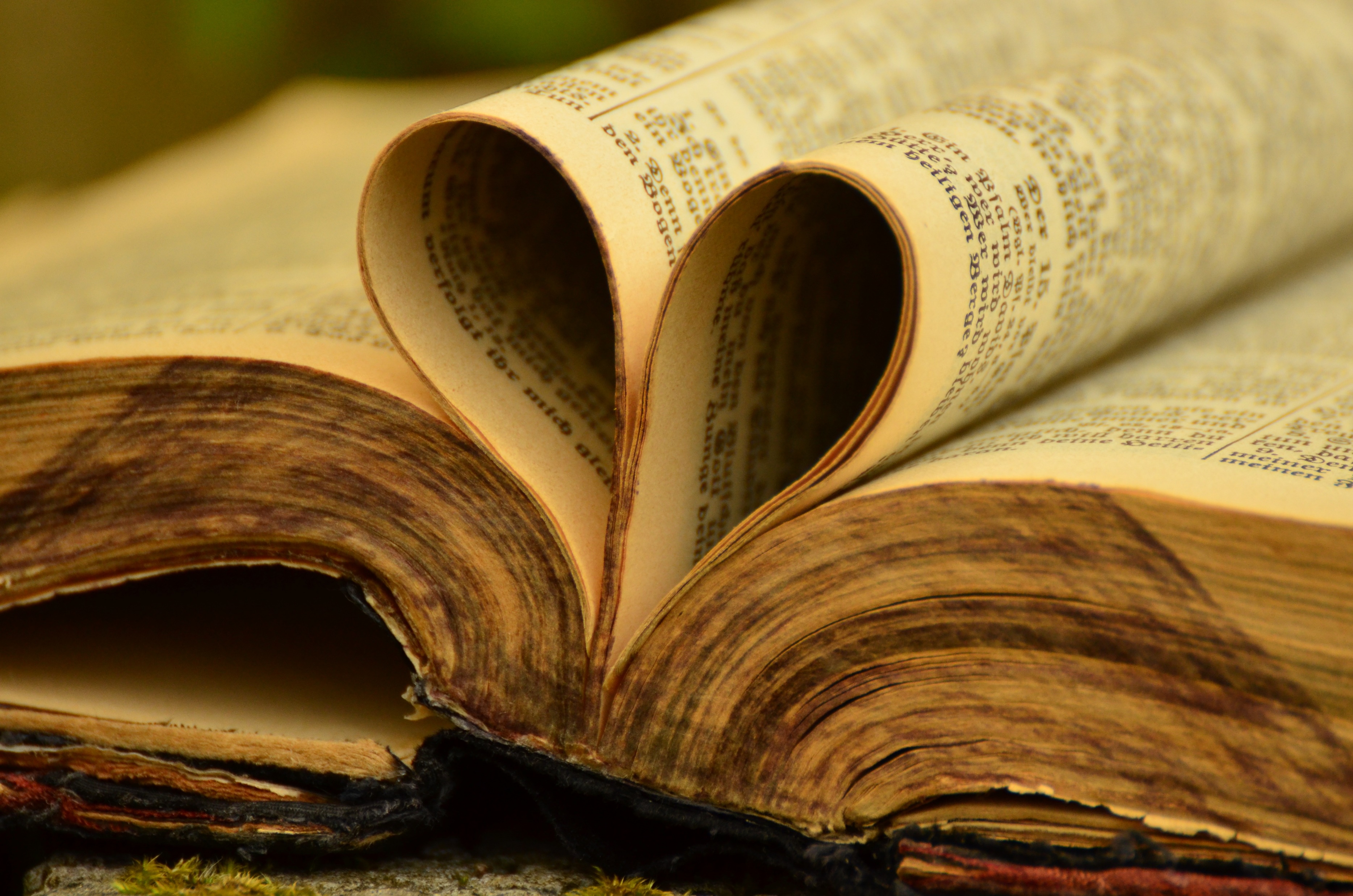 newlebanoncoc.com
With All Your Heart – Lesson 5.  A Heart Surrendered To God
The Surrendered Heart Freely Obeys and Yields by Choice

When we fully surrender “self,” our ongoing submission to God will not seem offensive to us, because we will be acting from our own free will.         It won’t matter what we are called to do or what sacrifice is involved—we will obey. 

We will serve God joyfully out of love and deep conviction, without complaint.
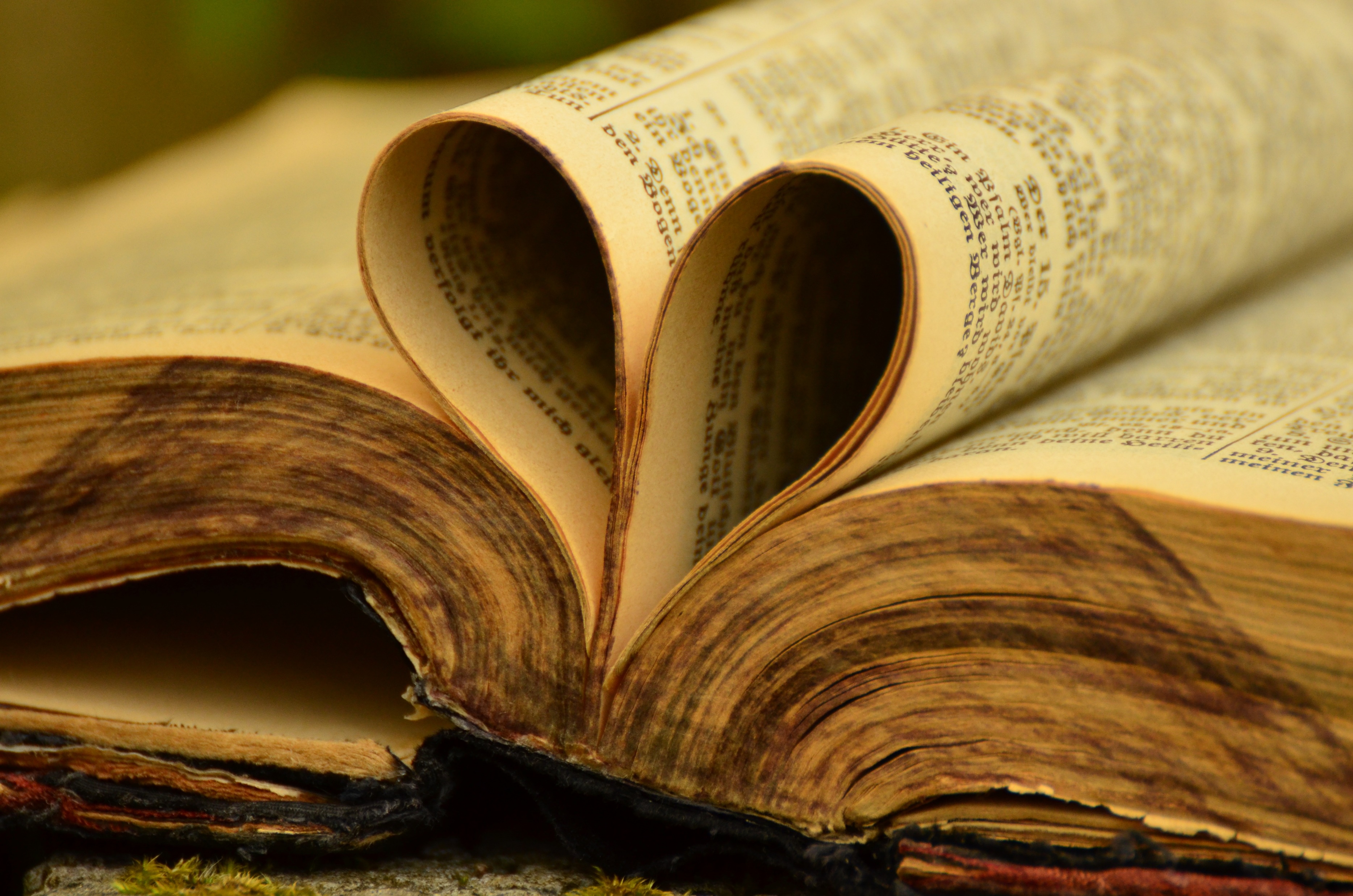 newlebanoncoc.com
With All Your Heart – Lesson 5.  A Heart Surrendered To God
Attitudes That Can Hinder Surrender

Surrender to God brings peace, joy, and purpose into our life. 
We cannot follow Christ and do His will if we have a rebellious, disobedient heart that seeks to please self. 
The only way to “put off…the old man” (Eph.4:22) and to “put on the new man” (Eph. 4:24) is by crucifying the sinful nature. In contrast, much of modern psychology and psychiatry generally focuses on “improving” the self—not dying to it. 

These branches of human knowledge don’t start or end with God. They begin and end with “self. They are based on the idea that man is his own ultimate source, and they place science in the position of                  supreme truth.
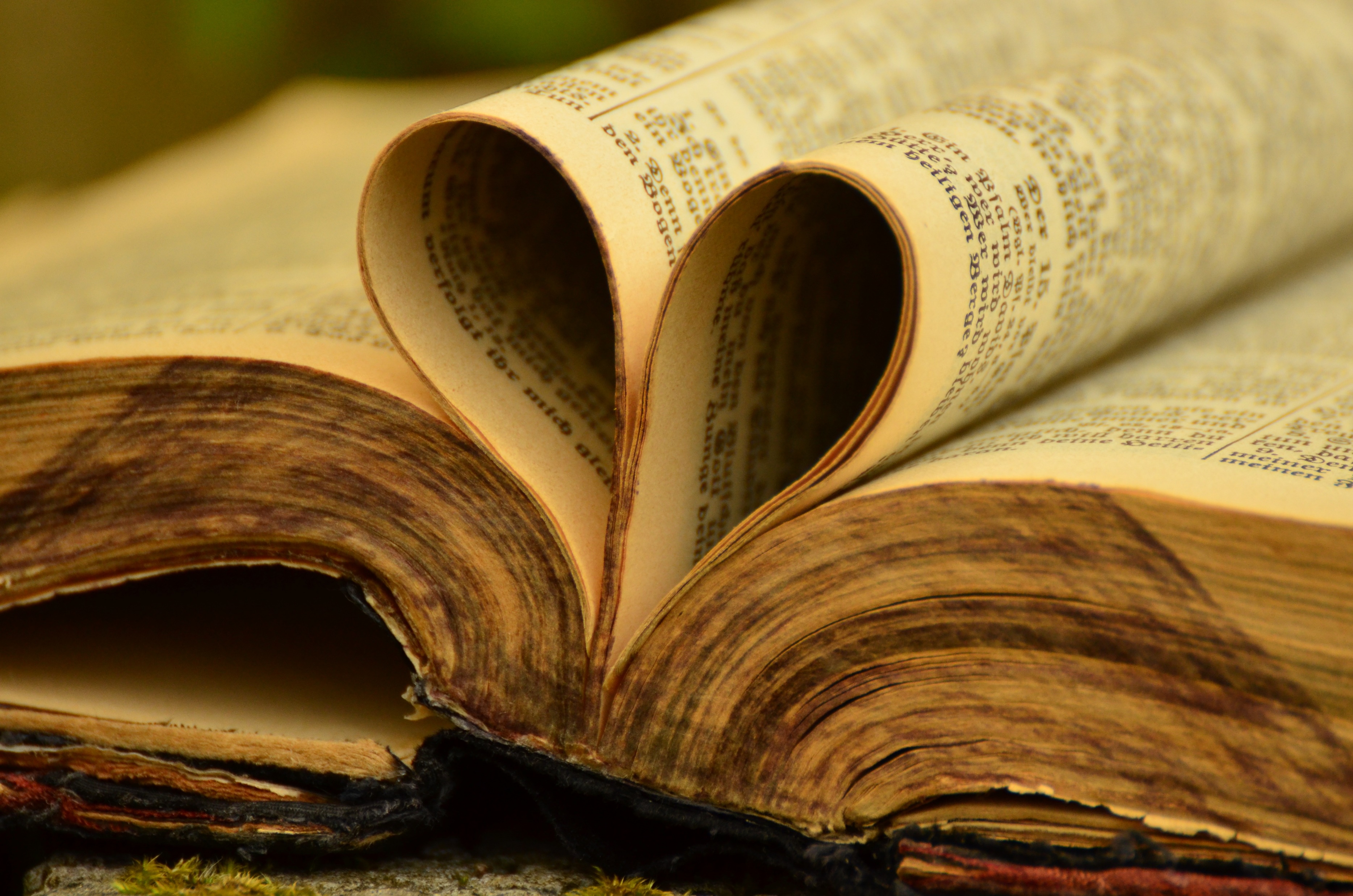 newlebanoncoc.com
With All Your Heart – Lesson 5.  A Heart Surrendered To God
We are eternal beings. And, when we are born again, we become His children and begin the process of being conformed to the image of His Son Jesus.
 We are transformed into the likeness of the One who is the most beautiful, holy, pure Person who ever lived. When we look at ourselves in Him, we know who we really are.
 Any other image than that is a distortion of true humanity as God intended it to be.
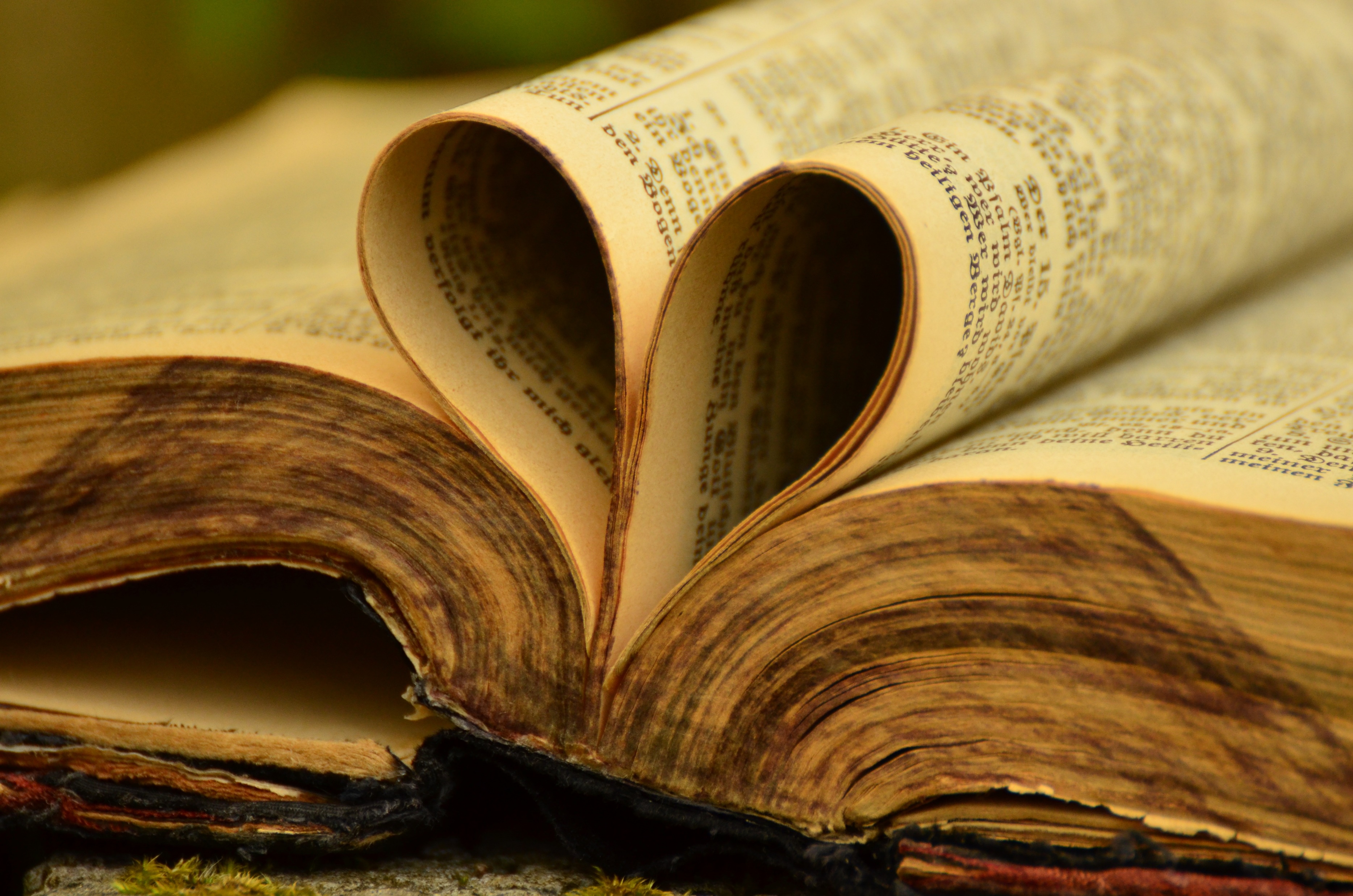 newlebanoncoc.com
With All Your Heart – Lesson 5.  A Heart Surrendered To God
Attitude -“Accept Yourself Just as You Are” 

This idea encourages people to accept everything about themselves—good and bad—without feeling a need to change, so that they adopt the perspective that says, “This is just who I am.”
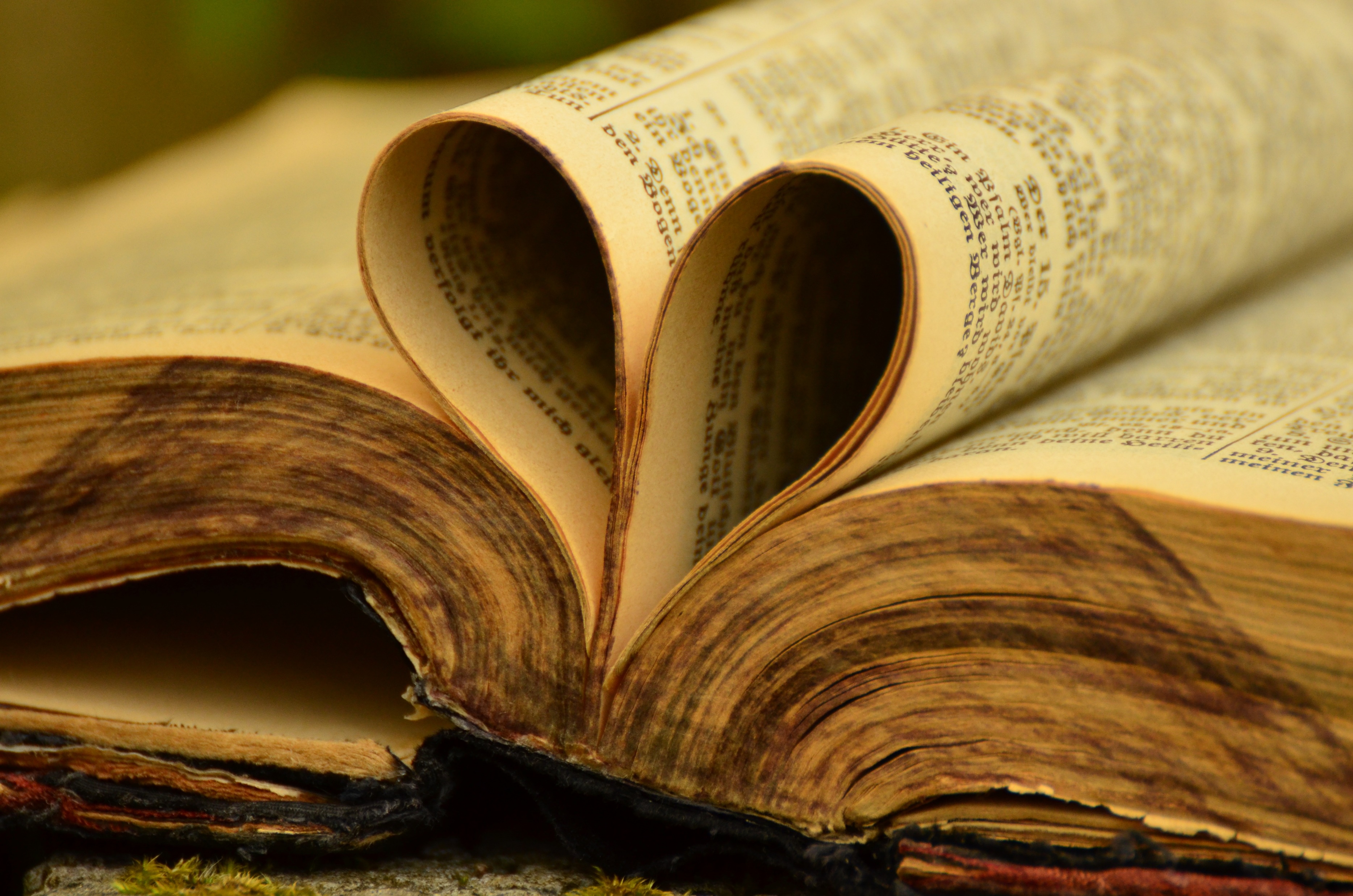 newlebanoncoc.com
With All Your Heart – Lesson 5.  A Heart Surrendered To God
Attitude - “Express Yourself”

Another false belief - “express yourself,” also places the ego at the center of life. Such an approach often feeds the sickness it is trying to cure, because many of the problems that human beings face are a consequence of expressing their own selfishness to others. The “self” imposes its needs (whether good or bad)
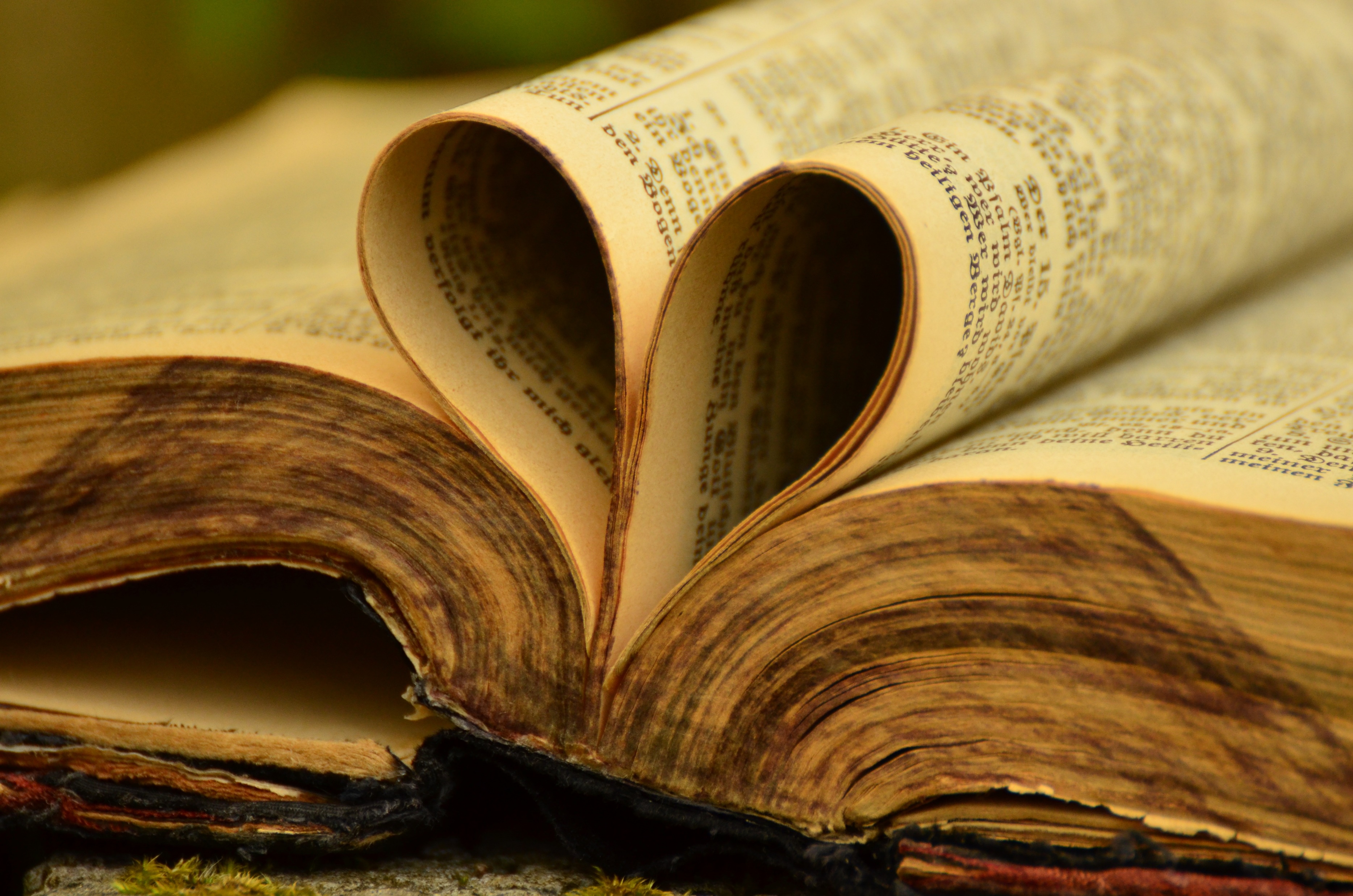 newlebanoncoc.com
With All Your Heart – Lesson 5.  A Heart Surrendered To God
Attitude - “Express Yourself”

When the needs of a person’s self run counter to the sovereign will of the Creator, that individual will reveal his rebellion as he expresses himself. “For out of the abundance of the heart his mouth speaks” (Luke 6:45). 

We live in a society that generally accepts such practices as abortion, homosexuality, and cohabitation as rights related to “freedom of expression” and “diversity.” Yet, if someone expresses an opinion against these practices, he is not allowed to              express his self.
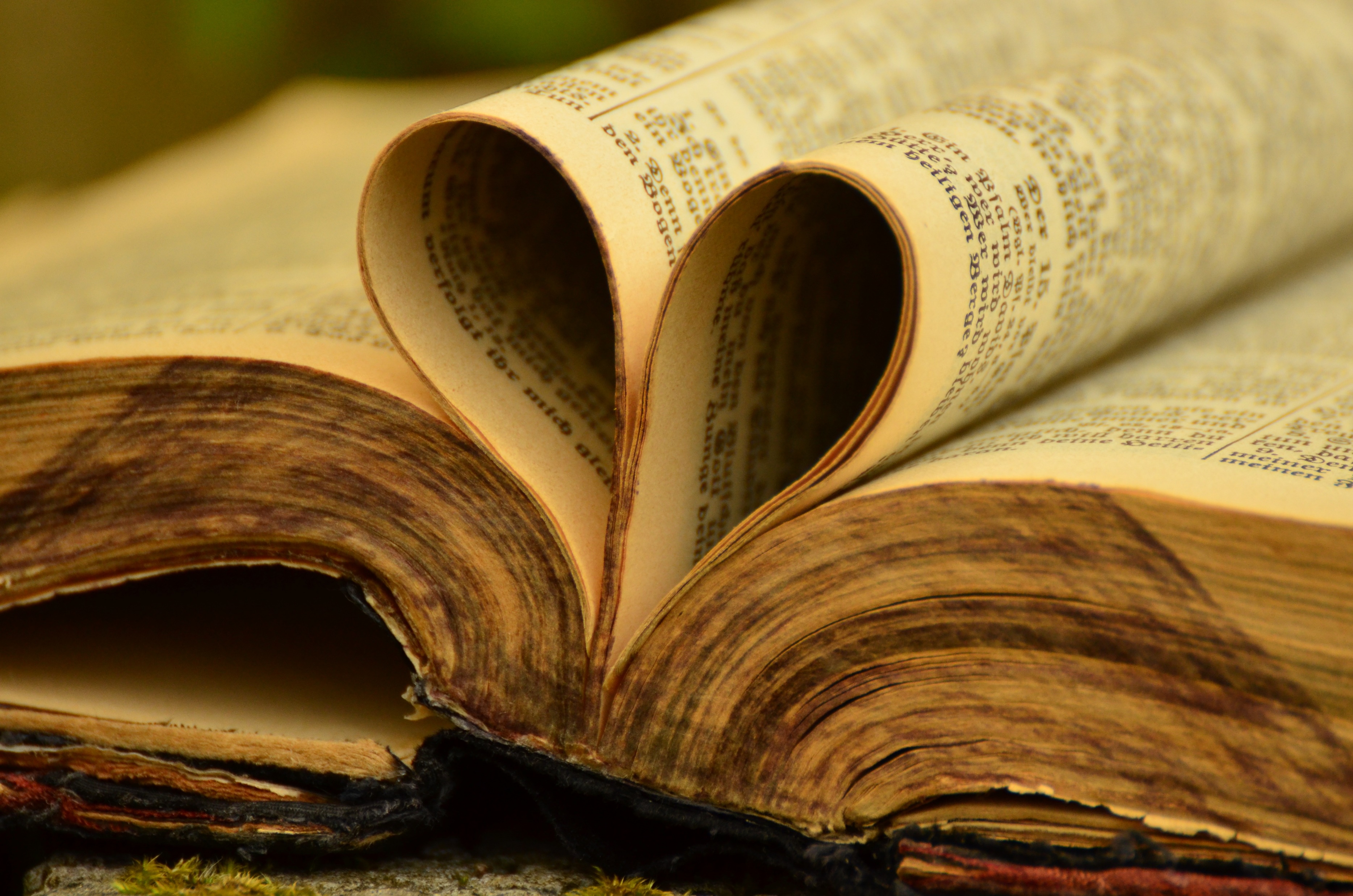 newlebanoncoc.com
With All Your Heart – Lesson 5.  A Heart Surrendered To God
Surrender Leads to Deliverance

The major flaw in these concepts is their claim that the answer to people’s problems—is found within the “self.” But the true solution to these issues is the transformation of the heart, which comes by surrendering ourselves fully to God.

The crucified self is a blessing. It is a means of deliverance that allows the “new man”—the redeemed and sanctified self—to fulfill the charge of Isaiah 60:1: “Arise, shine; for your light has come! And the glory of the Lord is risen upon you.”
When we continually surrender to God, He continually              works in us and through us.
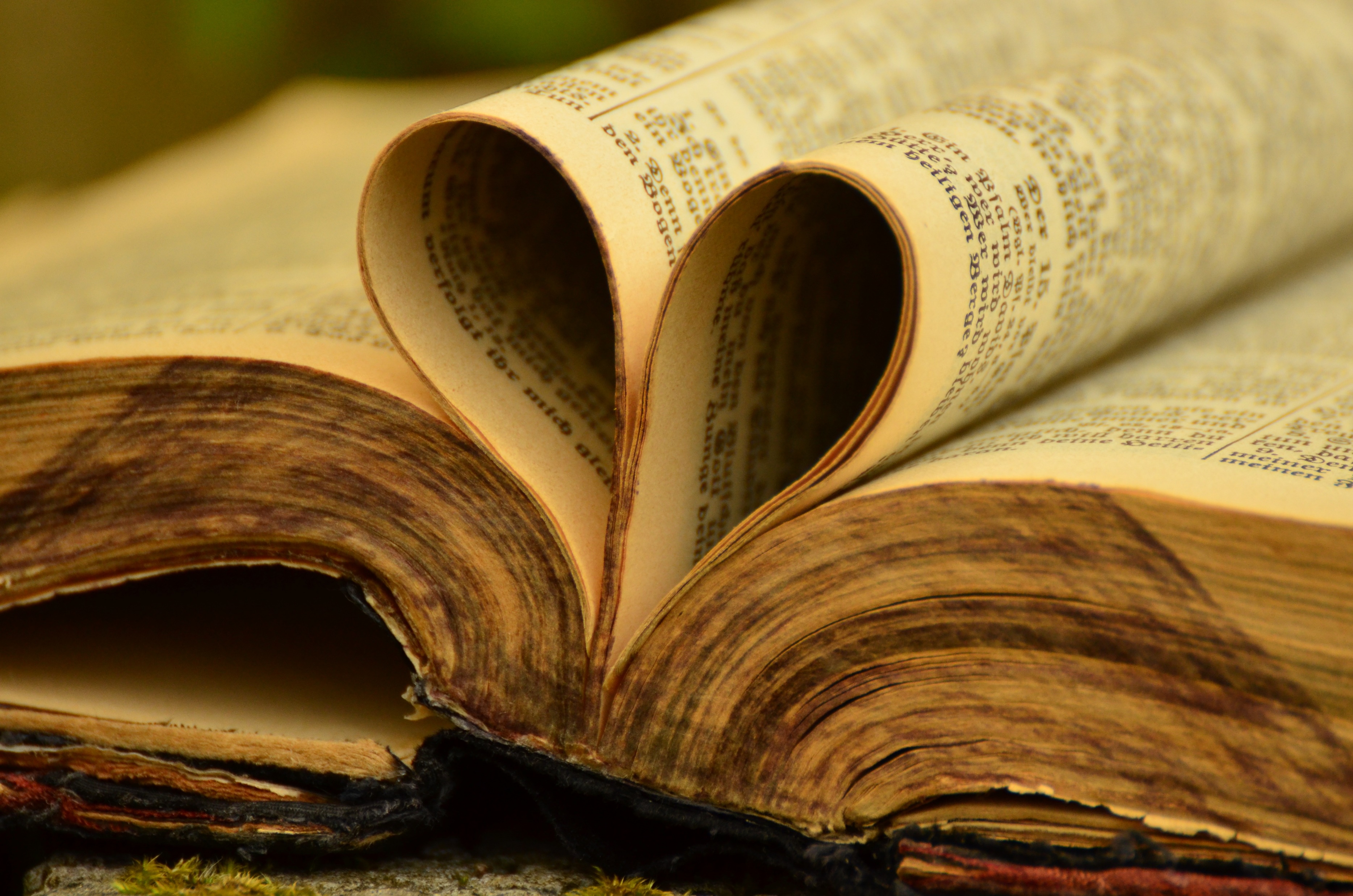 newlebanoncoc.com
With All Your Heart – Lesson 5.  A Heart Surrendered To God
Christ said, “If anyone desires to come after Me, let him deny himself, and take up his cross, and follow Me. For whoever desires to save his life will lose it, but whoever loses his life for My sake will find it” (Matt. 16:24–25).

Jesus’ admonition demands total surrender, requiring everything of us, but it is for our own well-being.
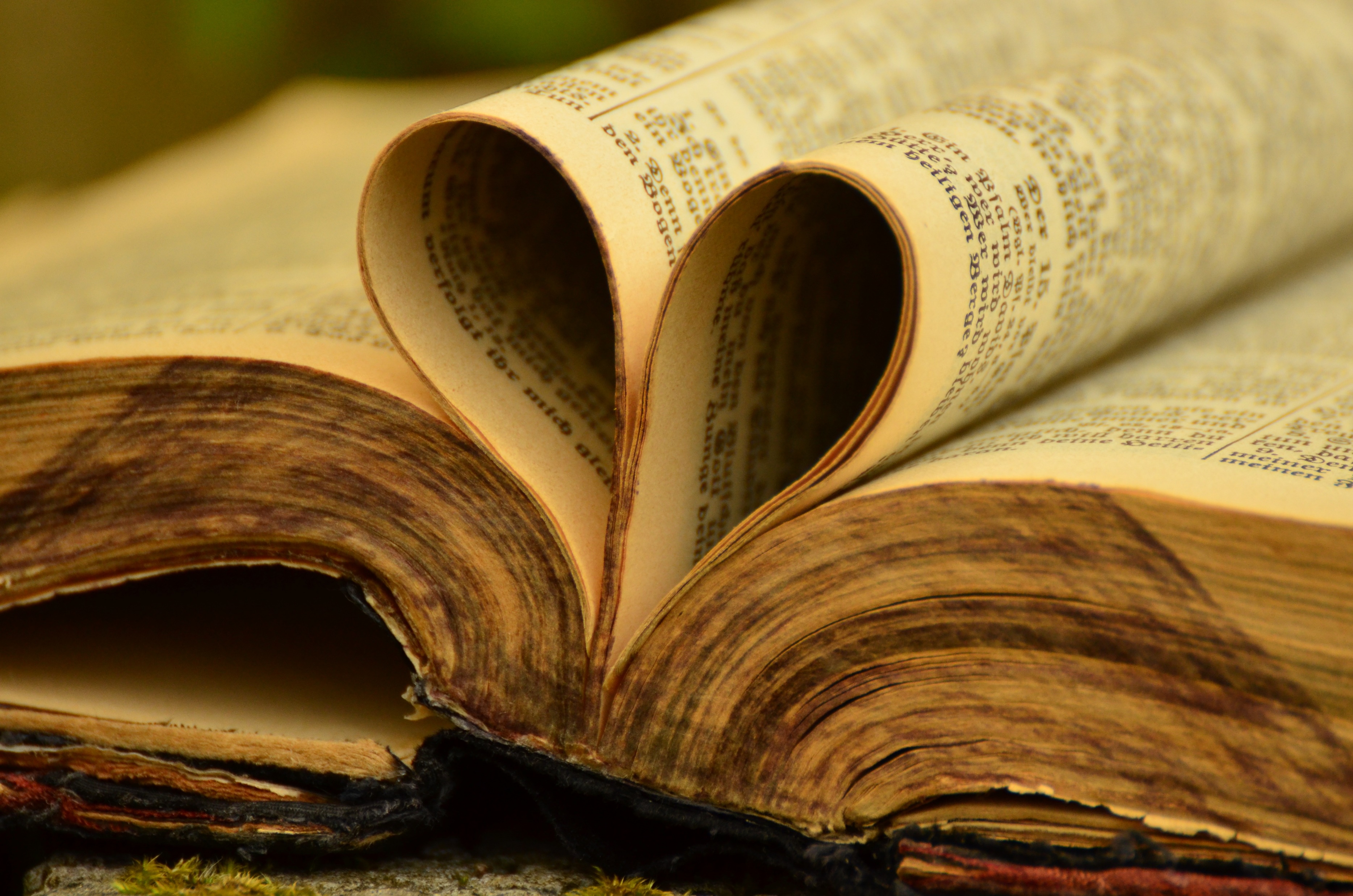 newlebanoncoc.com
With All Your Heart – Lesson 5.  A Heart Surrendered To God
The issue 
is not really 
whether we will surrender ourselves…   but to whom we will surrender.
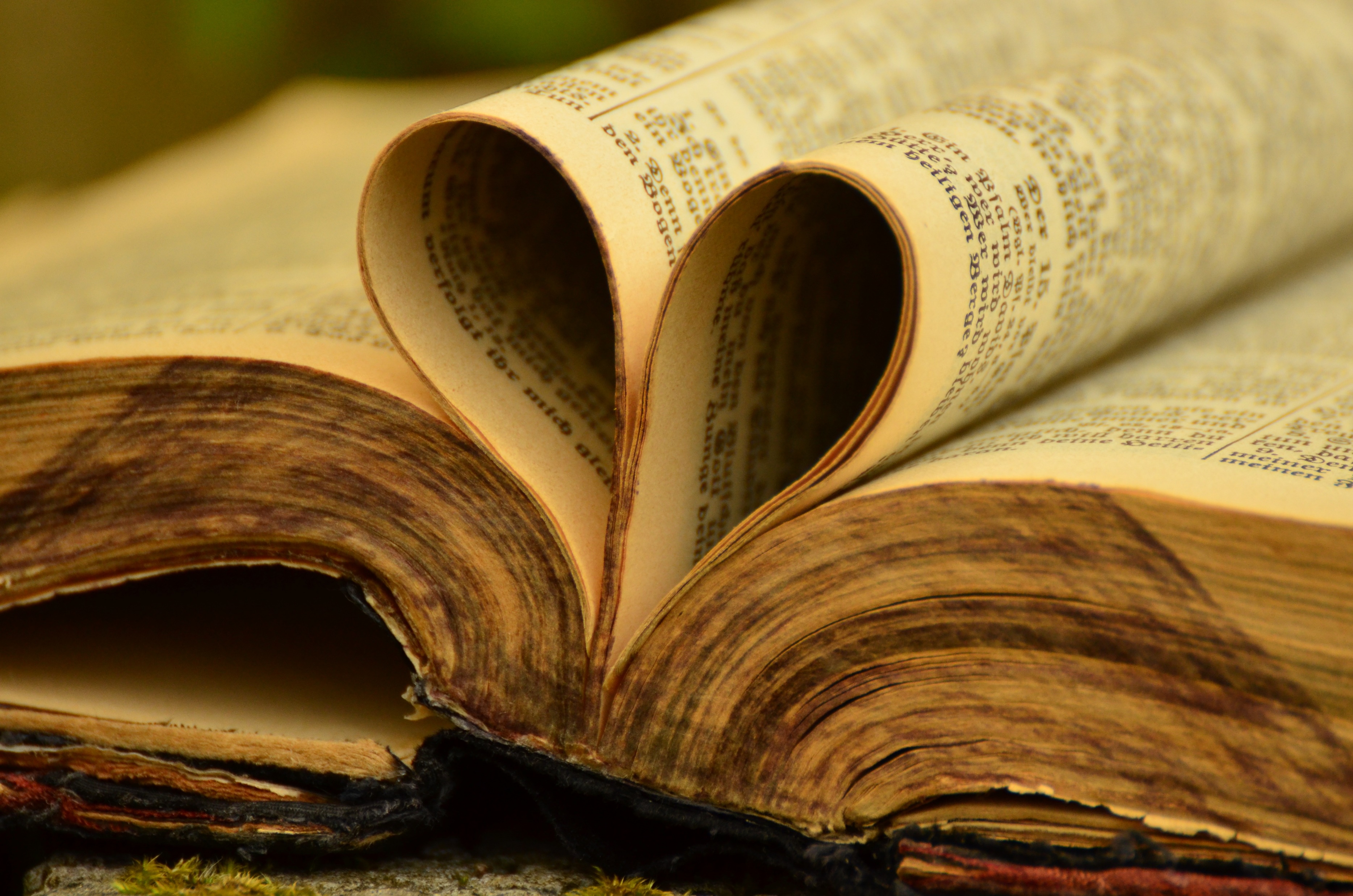 newlebanoncoc.com
With All Your Heart – Lesson 5.  A Heart Surrendered To God
Surrendering our heart to God allows the transformation needed in our lives. When we yield to God, we are changed into genuine people. Our heart becomes transparent, and we stop hiding from Him, which Adam and Eve did when they sinned. ( Gen. 3:8.)
 
The more we surrender to God and die to “self,” the more God will fill us with His presence, so that we become a holy dwelling place for Him.          (Eph. 2:19–22.)
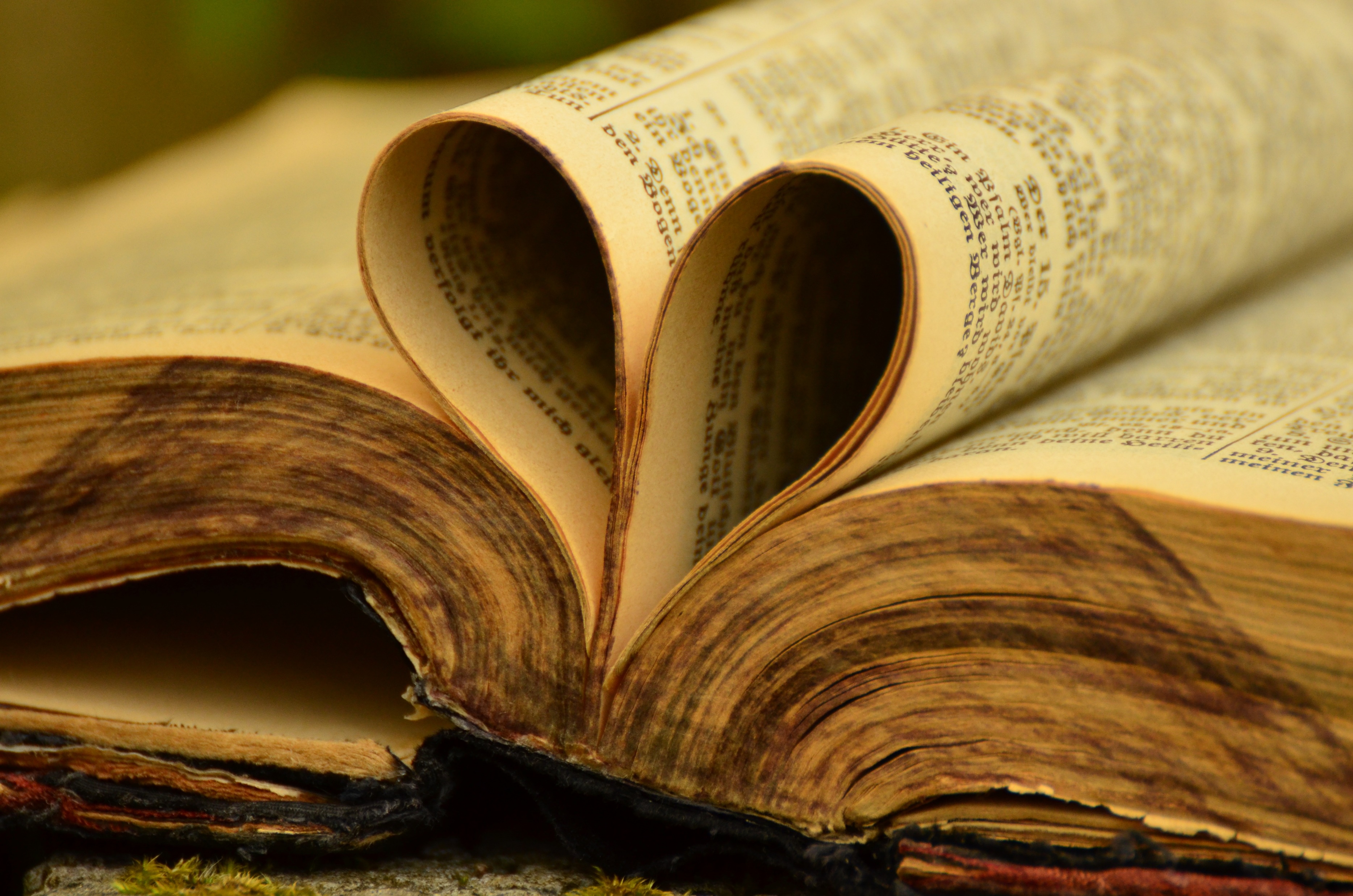 newlebanoncoc.com
With All Your Heart – Lesson 5.  A Heart Surrendered To God
Paul wrote, “Yet indeed I also count all things loss for the excellence of the knowledge of Christ Jesus…; that I may know Him and the power of His resurrection, and the fellowship of His sufferings, being conformed to His death” (Phil.3:8–10). 

There is no way to know God intimately—no way to know His true person and nature—without surrendering our selfish heart, which is full of selfishness and pride. 
Also, we will not be able to manifest God’s likeness—if we do not relinquish our self-centeredness.
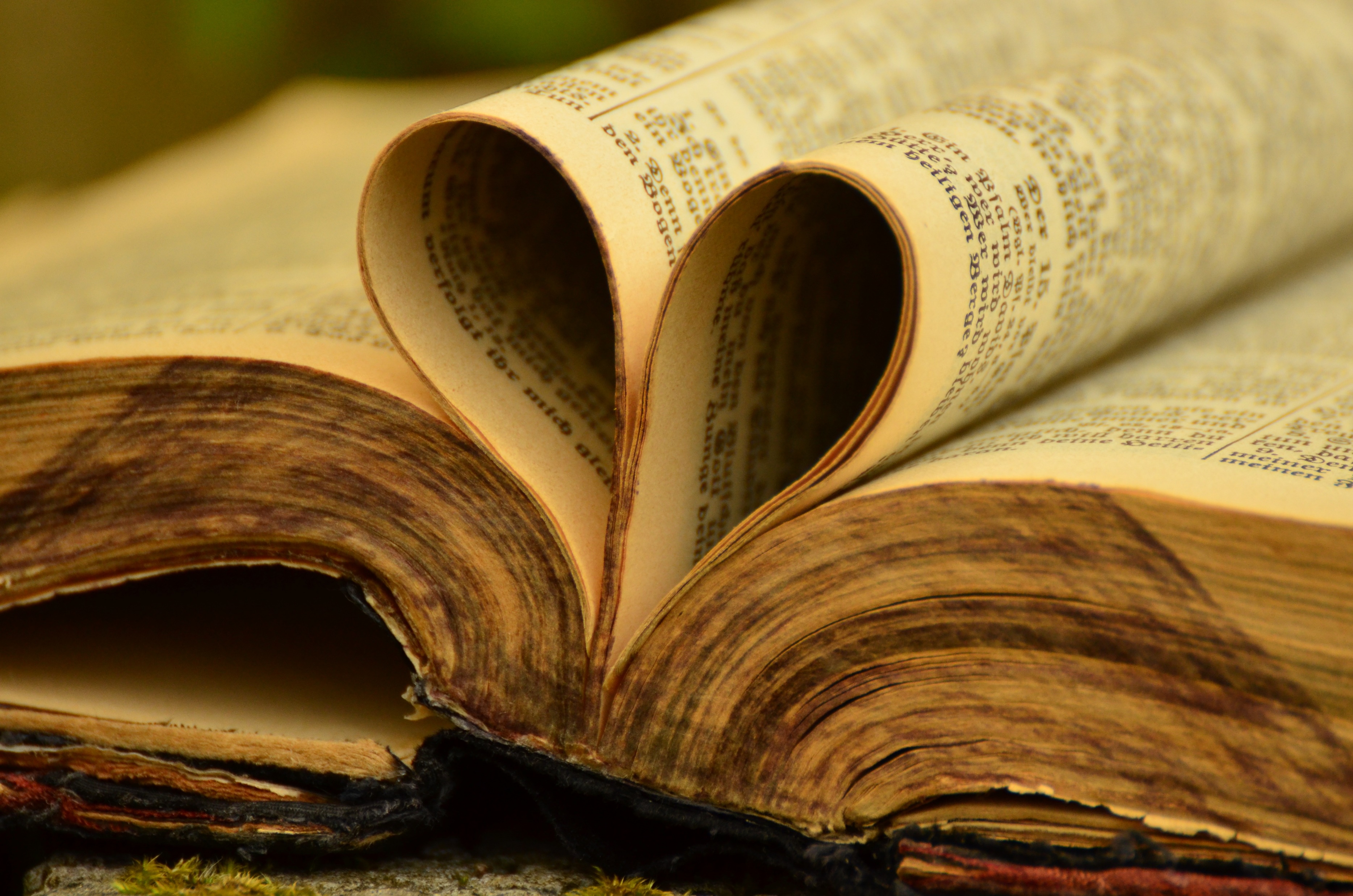 newlebanoncoc.com
With All Your Heart – Lesson 5.  A Heart Surrendered To God
(Phil.3:10). “That I may know Him and the power of His resurrection” Christ’s resurrection, with all its power, occurred after He surrendered Himself to God, taking our sin on Himself on the cross so that we could be freed from sin and death.

Without spiritual sacrifice and “the fellowship of Christ’s sufferings” (Phil.3:10), there can be no power.
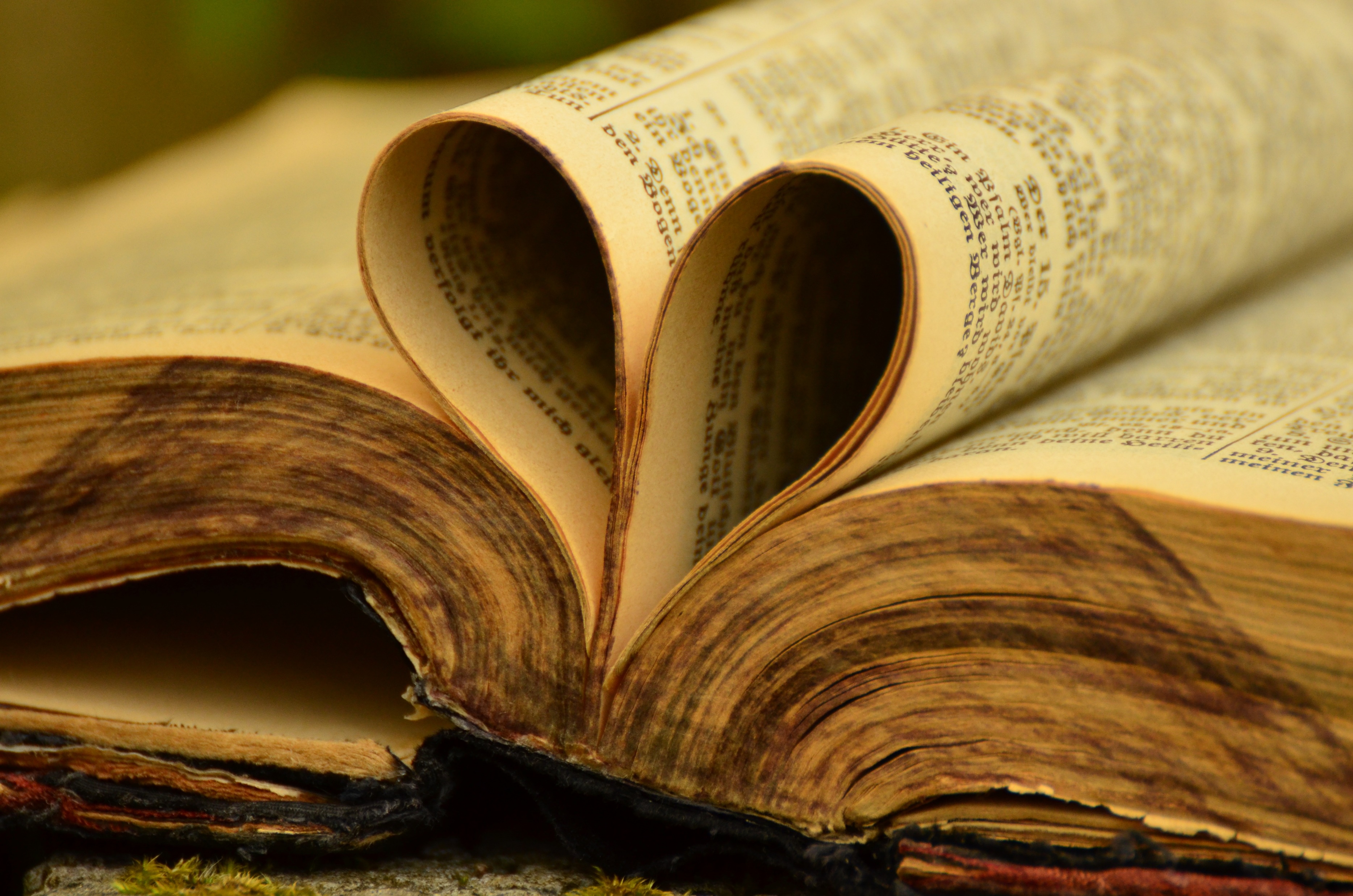 newlebanoncoc.com
With All Your Heart – Lesson 5.  A Heart Surrendered To God
Consequences of Refusing to Surrender to God

There are many blessings related to surrendering to God. But there are also consequences for those who refuse to surrender to Him…

The person who refuses to surrender to God never advances in the process of heart transformation—or he stalls somewhere in the process. He becomes conformed to “self,” so he does not grow and mature in Christ and, consequently, reflects a distorted image of God. If he is a believer, he may even begin to walk away from                  the Lord.
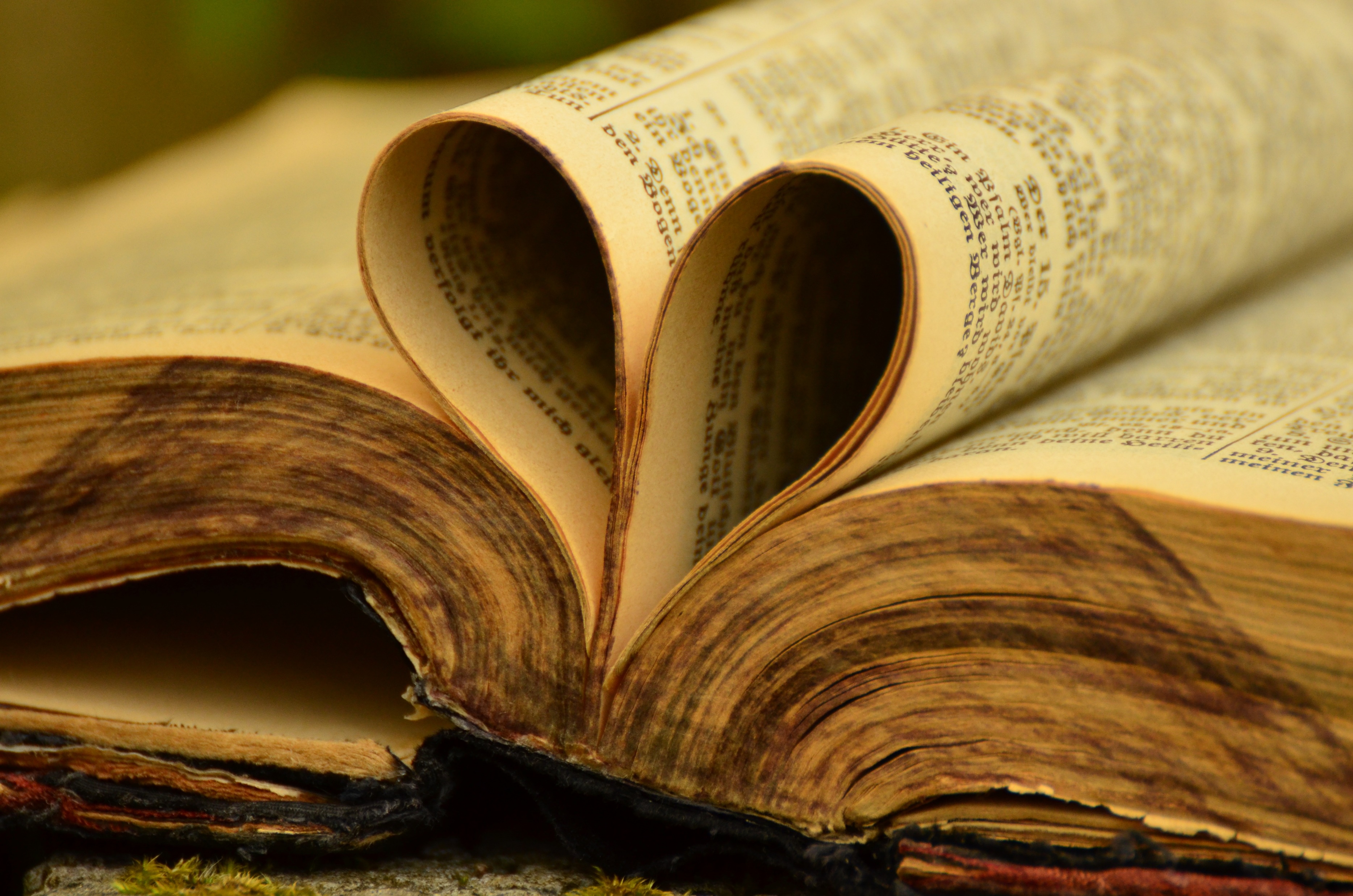 newlebanoncoc.com
With All Your Heart – Lesson 5.  A Heart Surrendered To God
The person who refuses to surrender to God suffers an inability to believe in His promises.
 
The individual’s only reality will be the natural realm, and he will always feel dissatisfied because he will live outside the spiritual realm in which he could receive and experience the life and blessings of God.
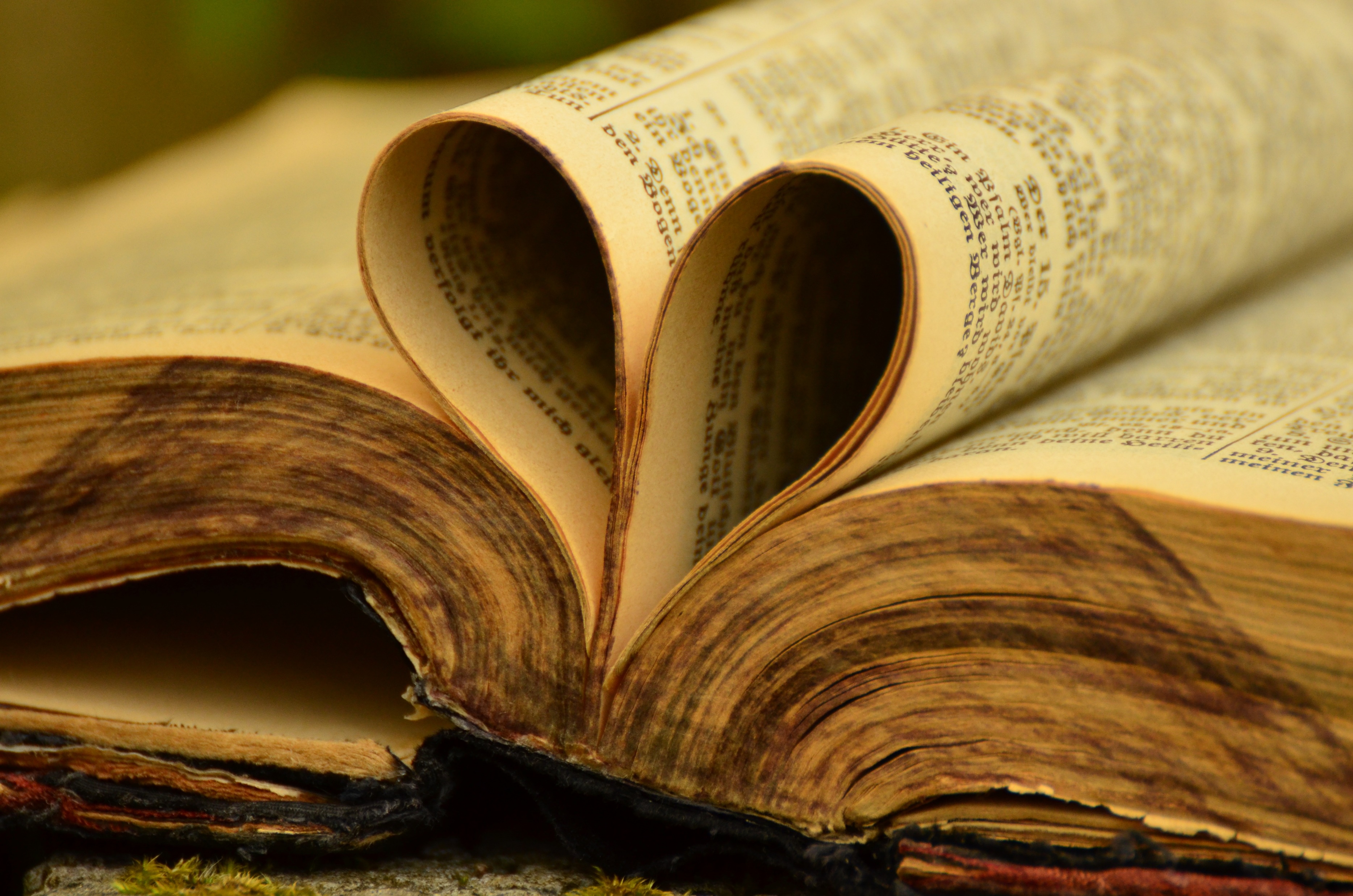 newlebanoncoc.com
With All Your Heart – Lesson 5.  A Heart Surrendered To God
The person who refuses to surrender to God cannot carry out his true purpose in life. 

He is unable to hear what the Lord is saying to him, and he is distracted by interests that are not aligned with God’s will for him.
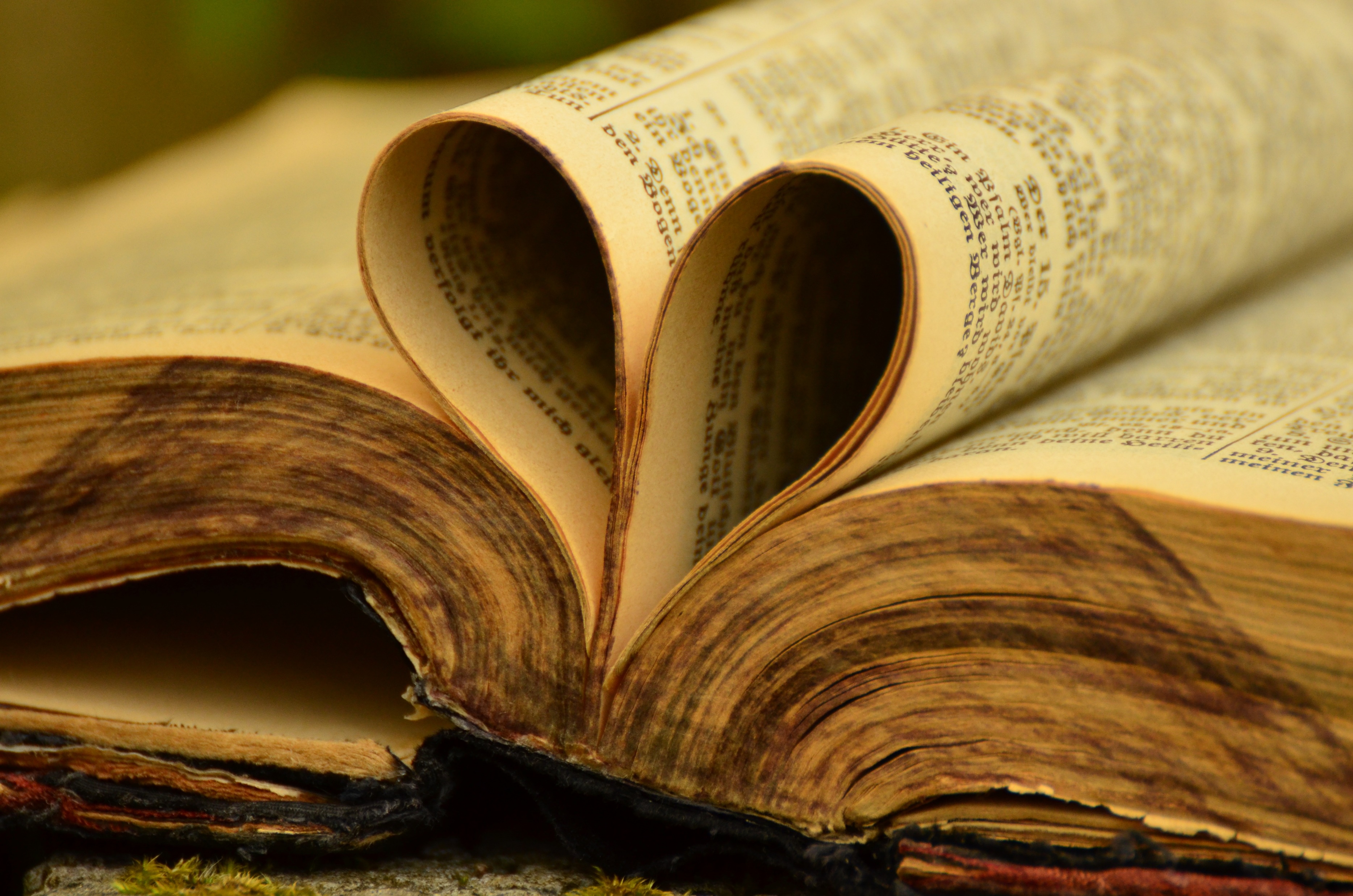 newlebanoncoc.com
With All Your Heart – Lesson 5.  A Heart Surrendered To God
The person who refuses to surrender to God often experiences friction in his relationships.
 
Because he has not died to “self” and controlled the sinful nature, he continues to feed his selfishness and stubbornness. Consequently, his family ties, friendships, and other associations may become severely strained.
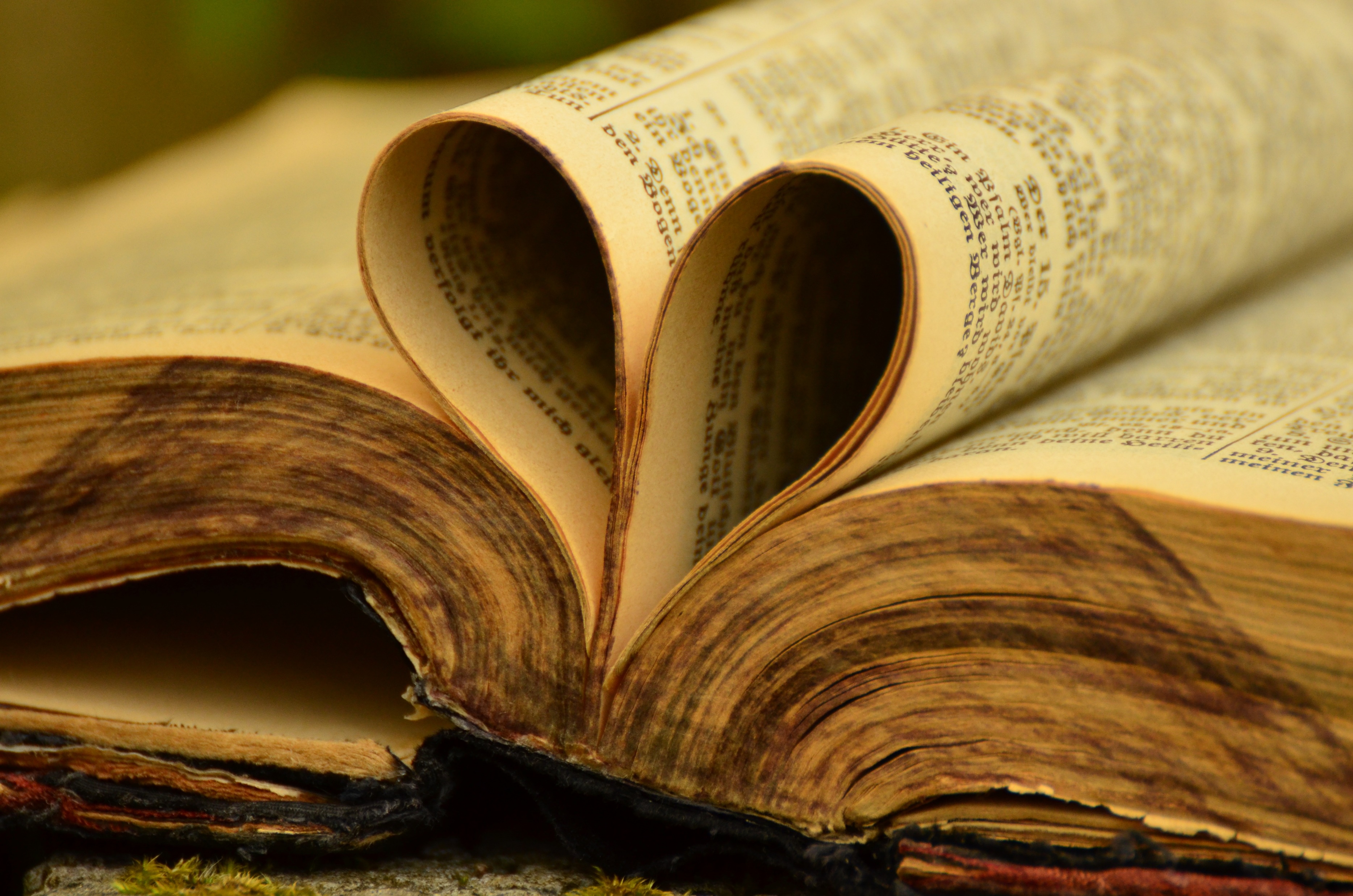 newlebanoncoc.com
With All Your Heart – Lesson 5.  A Heart Surrendered To God
God will sometimes use adverse circumstances in people’s lives to cause them to seek Him and to surrender to His will, so that they may receive His blessings. 

For instance, though God does not cause sickness, He may use sickness to draw someone’s attention to Him.
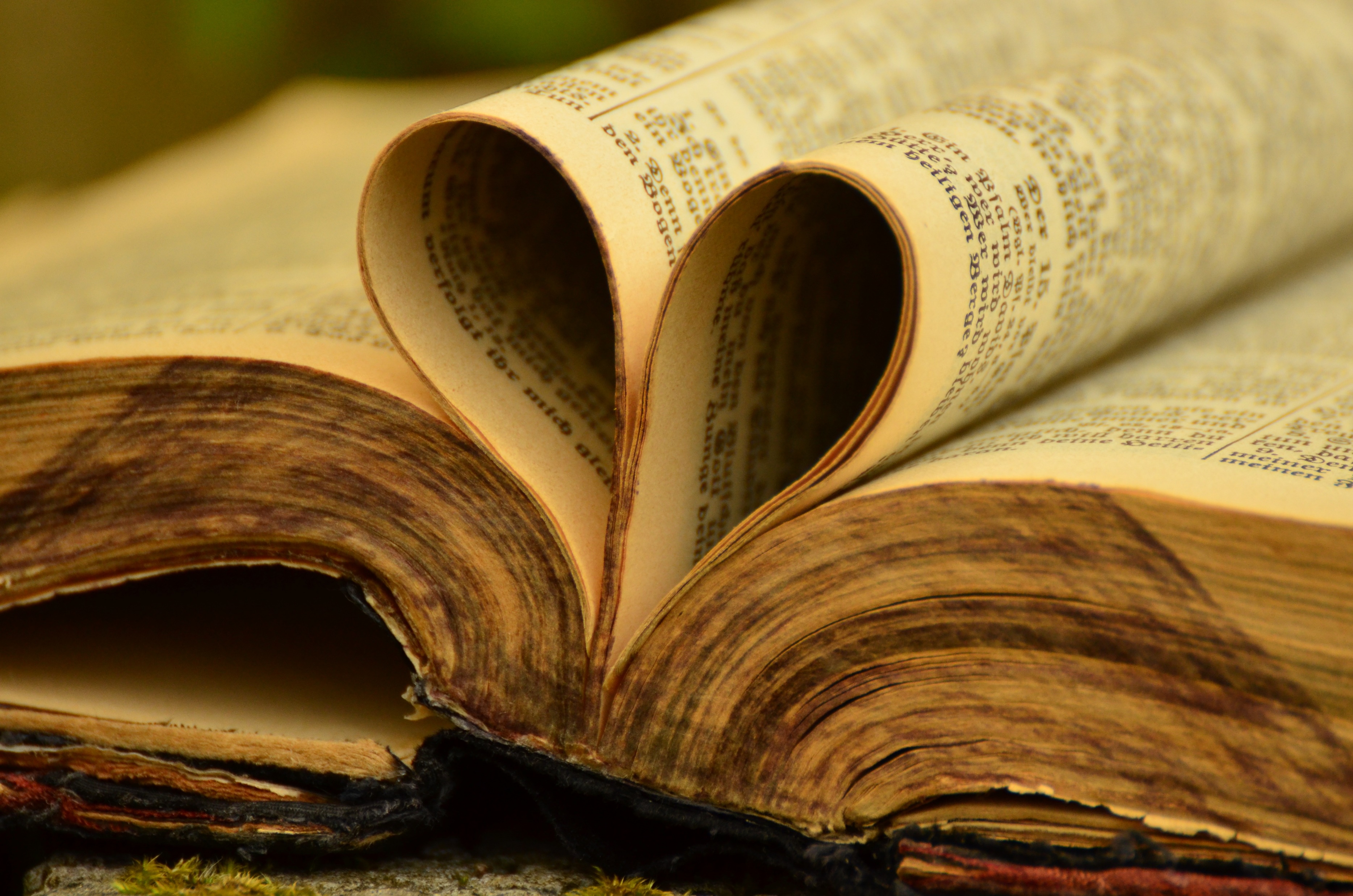 newlebanoncoc.com
With All Your Heart – Lesson 5.  A Heart Surrendered To God
Qualities of the Surrendered Heart
The person with a surrendered heart is quick to respond to God and to answer Him. He does not doubt God or stubbornly resist Him, because his internal struggle with “self” has diminished, and his obedience is usually immediate.
The person with a surrendered heart always says yes to what God asks. This response leads him to be in God’s perfect will and to receive all His blessings without restriction.
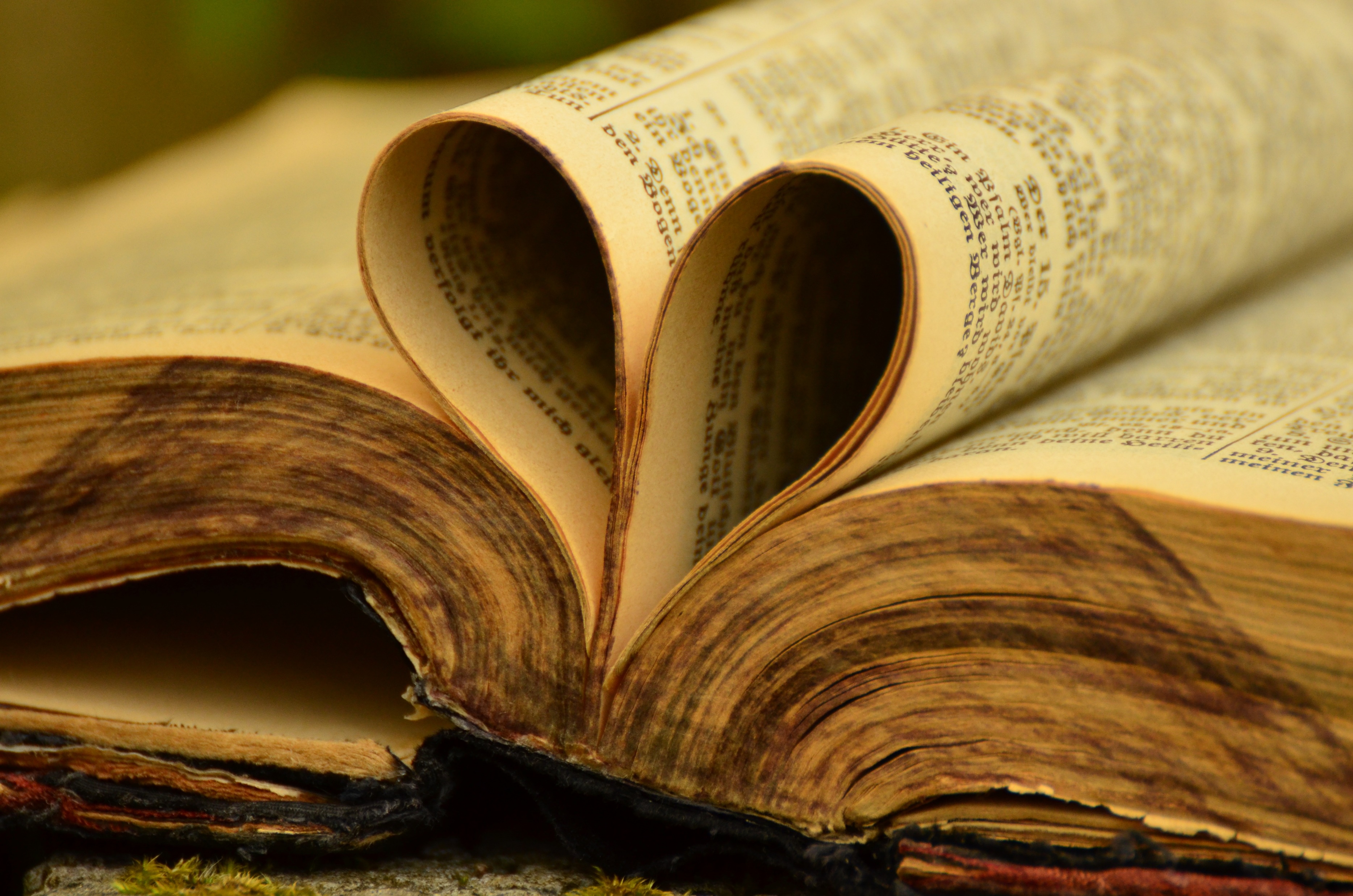 newlebanoncoc.com
With All Your Heart – Lesson 5.  A Heart Surrendered To God
Qualities of the Surrendered Heart
The person with a surrendered heart yields to change. He has a willing spirit that allows God’s word to continuously transform his heart, leading him to reflect Christ’s nature and to help establish God’s kingdom on the earth.
The person with a surrendered heart worships God as an act of submission and love, not out of a sense of obligation. He knows the reality of David’s prayer, “In your presence is fullness of joy; at Your right             hand are pleasures forevermore” Psalm 16:11.
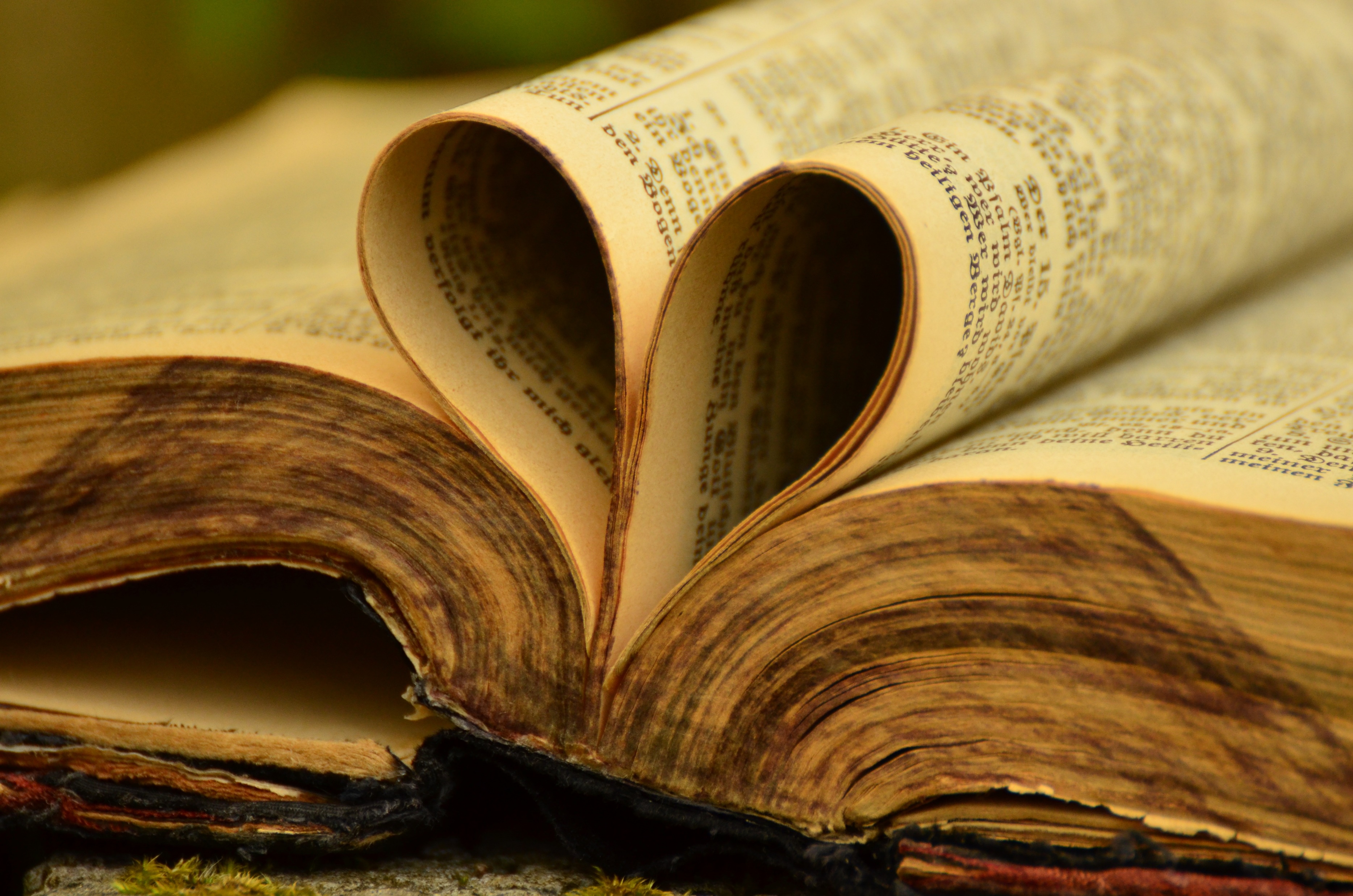 newlebanoncoc.com
All to Jesus I surrender
Author: Judson W. Van DeVenter (1896)
1 All to Jesus I surrender,All to Him I freely give;I will ever love and trust Him,In His presence daily live.
Refrain:I surrender all, I surrender all;All to Thee, my blessed Savior,I surrender all.
2 All to Jesus I surrender,Make me, Savior, wholly Thine;Let me feel Thy Holy Spirit,Truly know that Thou art mine. 
[Refrain]
3 All to Jesus I surrender,Lord, I give myself to Thee;Fill me with Thy love and power,Let Thy blessing fall on me. 
[Refrain]